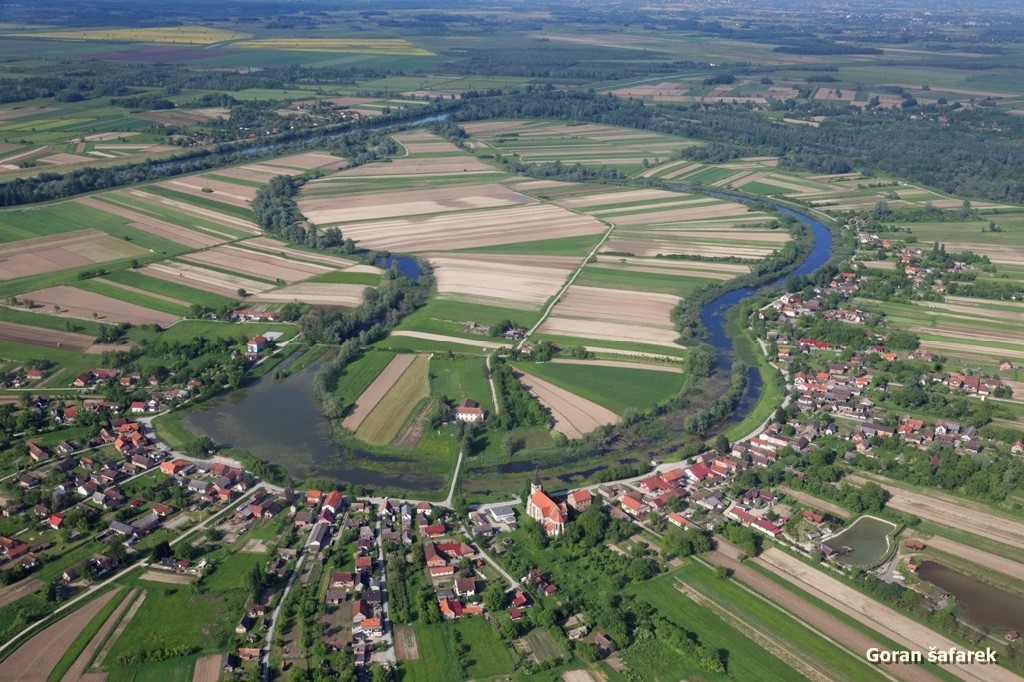 RIJEKA SAVAJUČER – DANAS – SUTRA
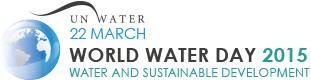 SVJETSKI DAN VODA
konferencija Ujedinjenih naroda o okolišu i razvoju u Rio de Janeiru  
     → 22. ožujak obilježava se kao Svjetski dan voda 

        
         Jedan od šest ljudi na Zemlji nema dnevnih 20-50 litara osigurane
        svježe vode, a prema procjenama svakodnevno od posljedica 
        nedostatka vode umire 3.800 djece!
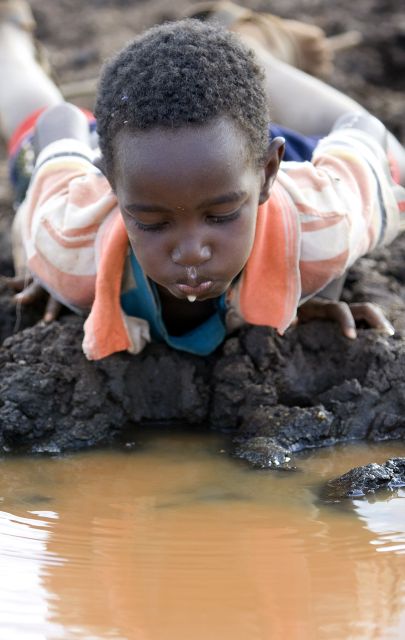 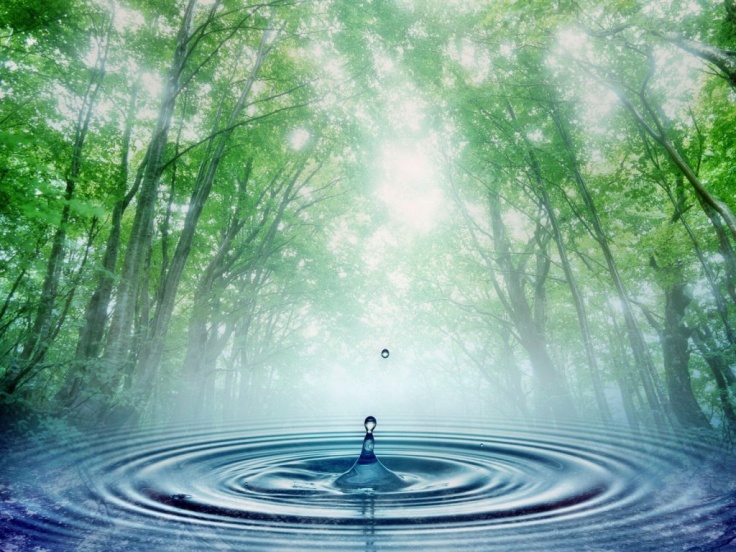 Republika Hrvatska je po dostupnosti vode i bogatstvu izvora na vrlo visokom 5. mjestu u Europi i 42. mjestu u svijetu
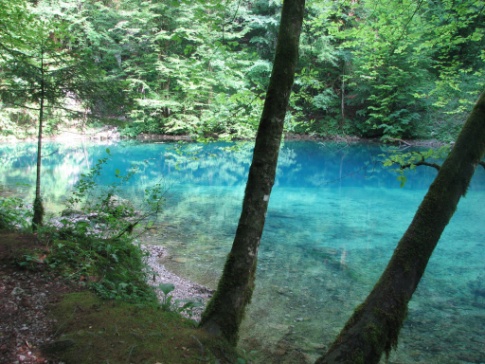 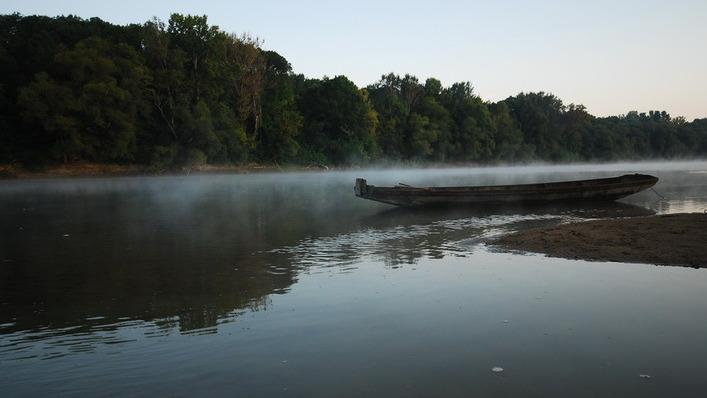 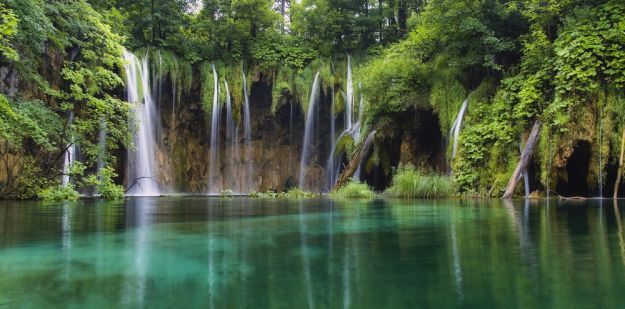 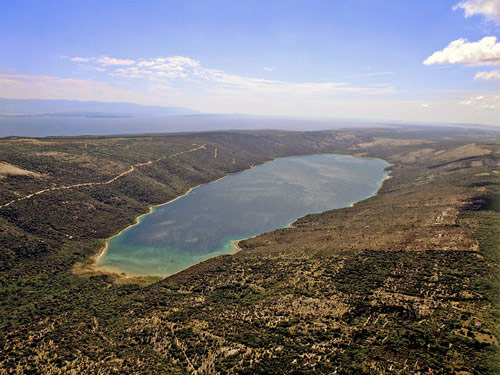 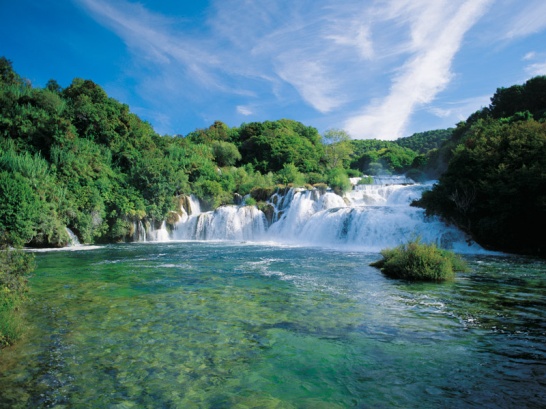 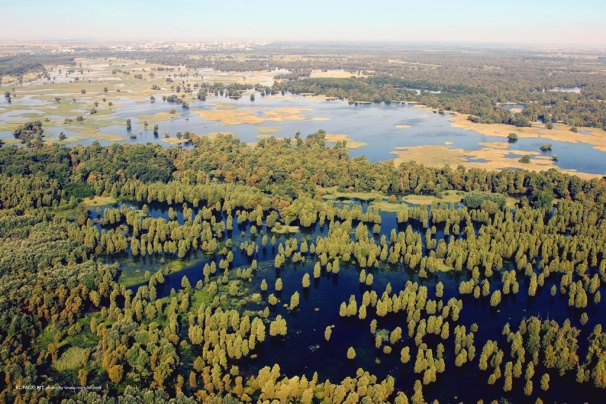 VODA – JEDAN OD GLAVNIH RESURSA 21. STOLJEĆA
Voda je neophodna za život biljkama, životinjama, ljudima














    

    Voda u rijekama i jezerima daje manje 
    od 0,01% ukupne vode na Zemlji
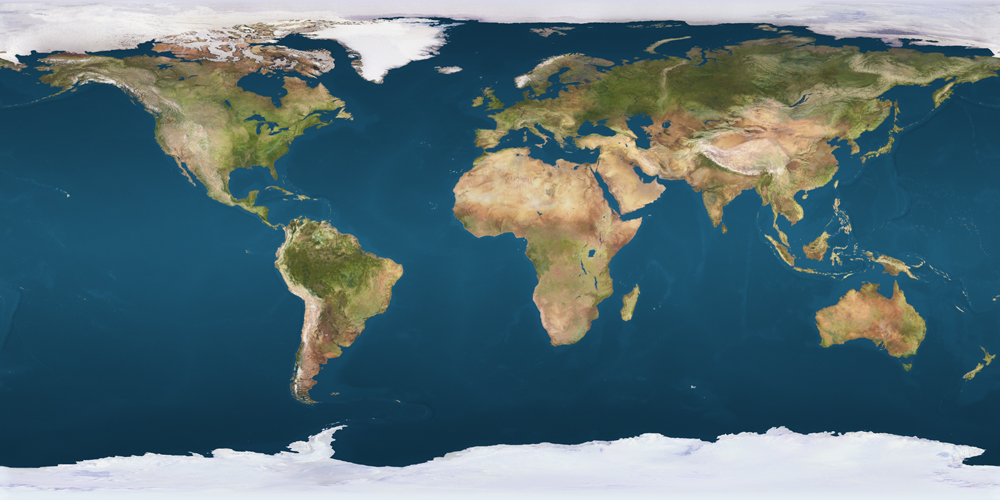 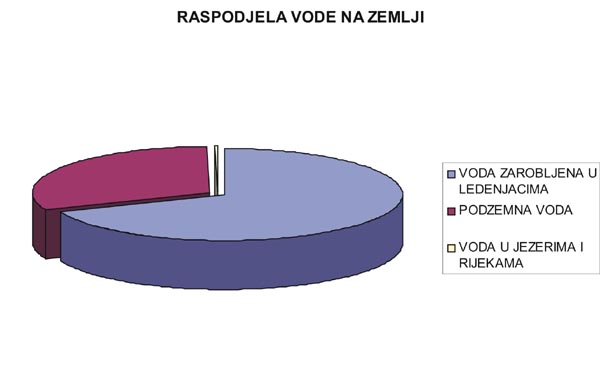 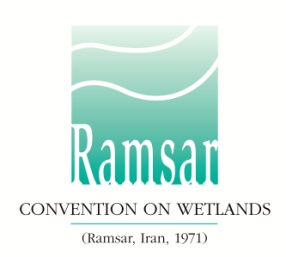 SVJETSKI DAN VLAŽNIH STANIŠTA
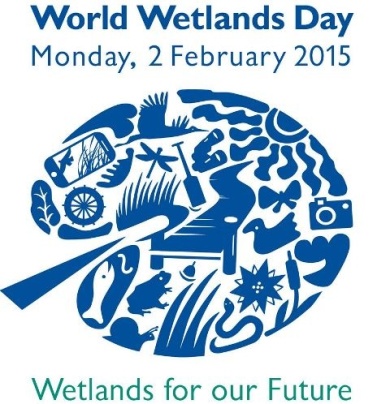 Ramsarska konvencija
         Broj zemalja potpisnica Ramsarske konvencije: 168
                                           Broj Ramsarskih područja: 2 186
  Površina svih Ramsarskih područja: ~2 milijuna km²
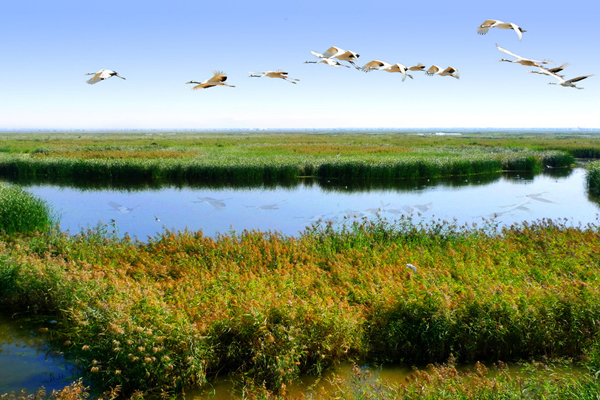 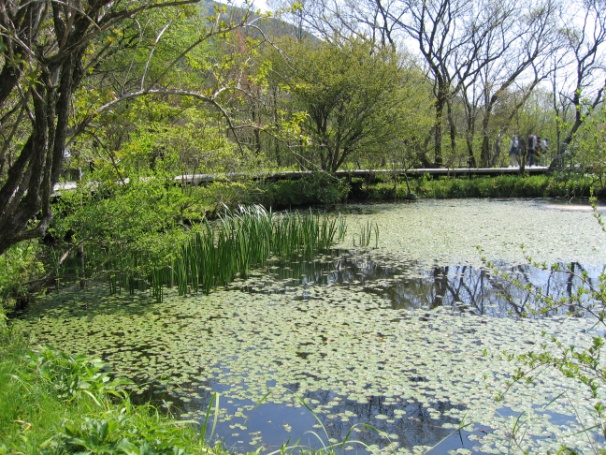 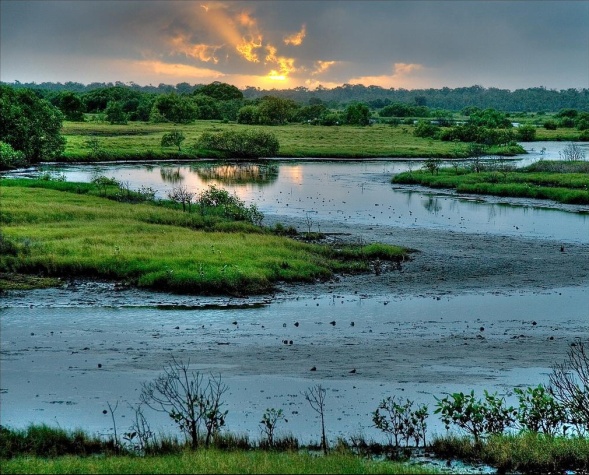 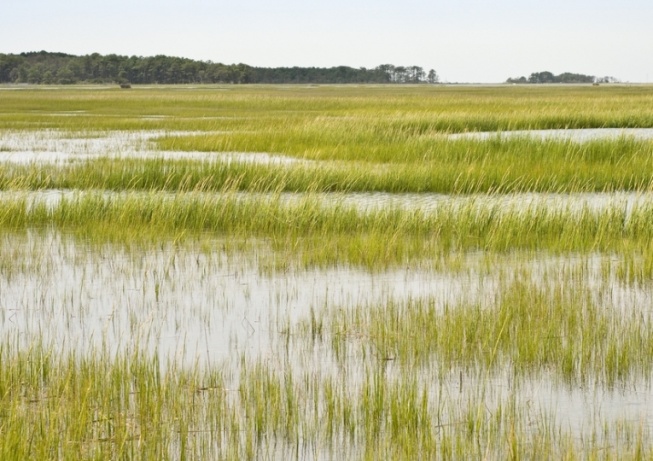 Močvare su staništa velike bioraznolikosti, nastanjuju ih tisuće raznih biljnih i životinjskih vrsta
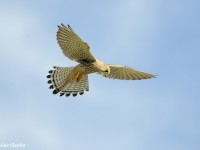 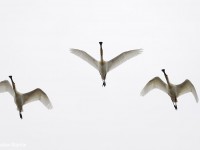 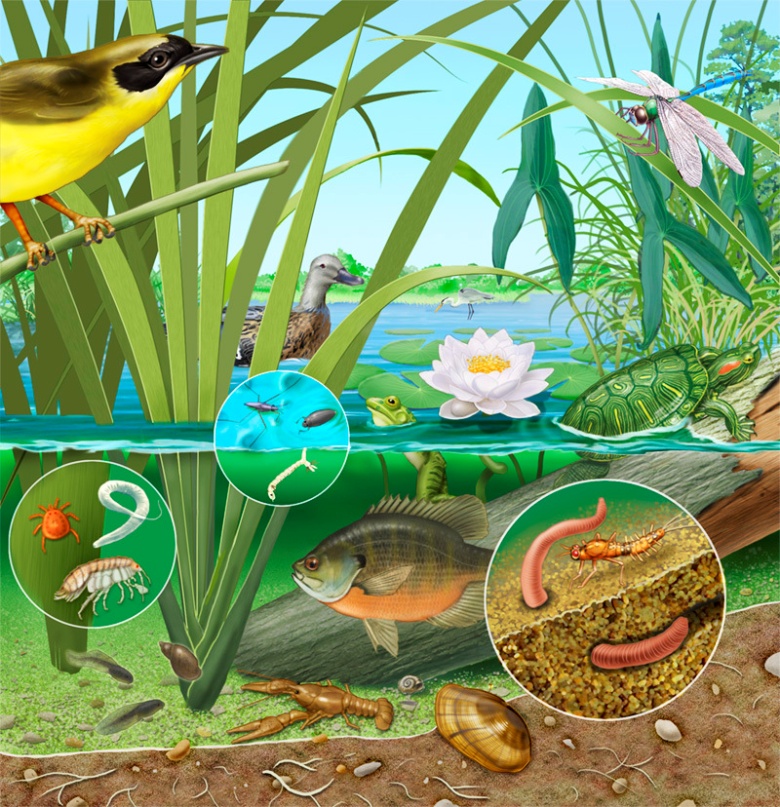 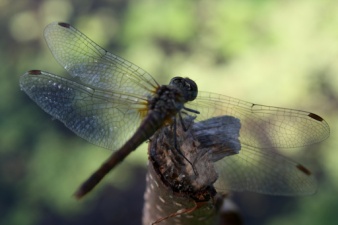 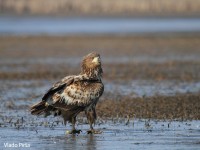 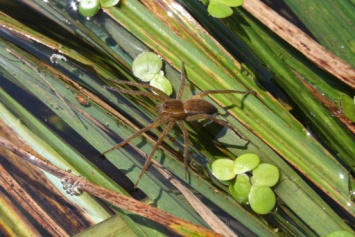 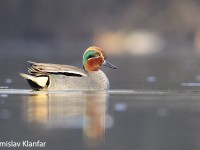 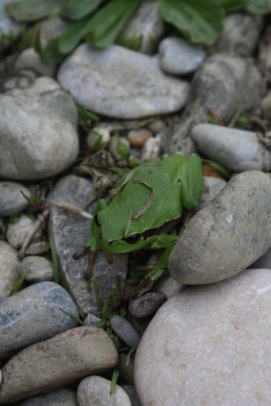 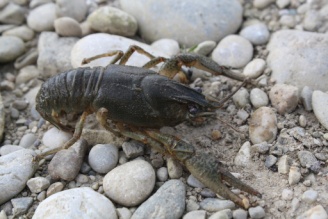 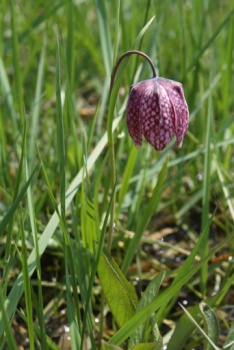 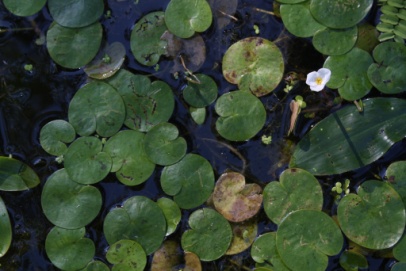 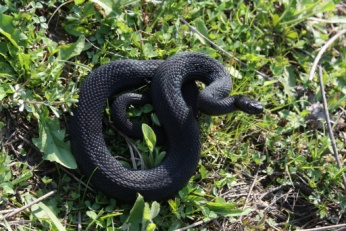 Važnost močvarnih staništa:

rezervoari vode

održavaju stabilnost podzemnih voda

kontroliraju količinu vode u rijekama

provode prirodno pročišćavanje voda
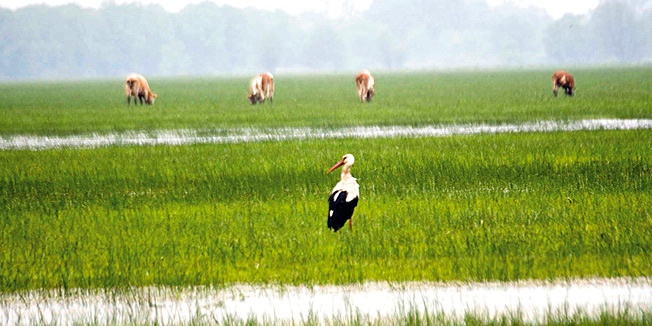 [Speaker Notes: Osim u bioraznolikosti vrijednost močvara je i u kompletnoj regulaciji okoliša, budući da močvare predstavljaju rezervoare vode za šire područje, održavaju stabilnost podzemnih voda (prilikom veće količine padalina dio vode prelazi u podzemlje gdje se obnavljaju podzemni vodeni “spremnici” koji su najveći izvor vode za korištenje), kontroliraju količinu vode u rijekama (sposobne su upiti velike količine vode i time sprečavaju poplave), provode prirodno pročišćavanje voda (filtriraju štetne tvari iz vode).]
Od 1900. g. do danas izgubljeno je oko 60% močvarnih područja u svijetu 
Prijetnje močvarnim staništima → izgradnja, turizam, poljoprivreda, odlaganje otpada, gradnja brana
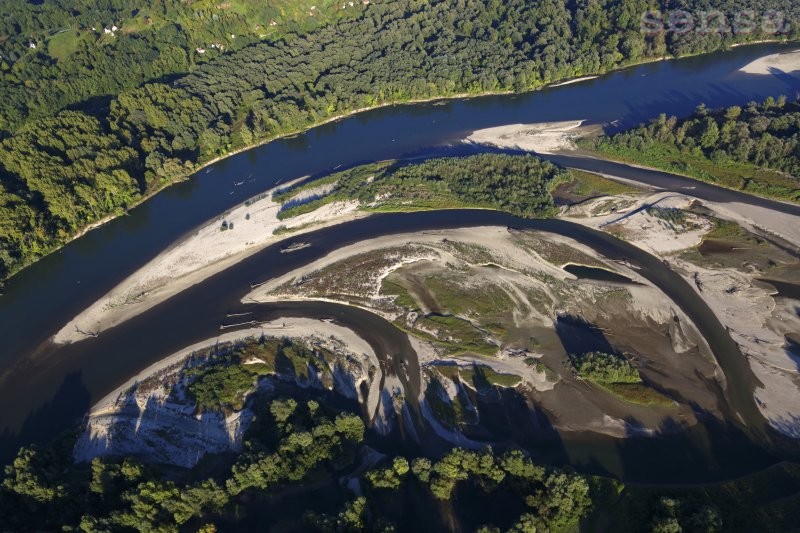 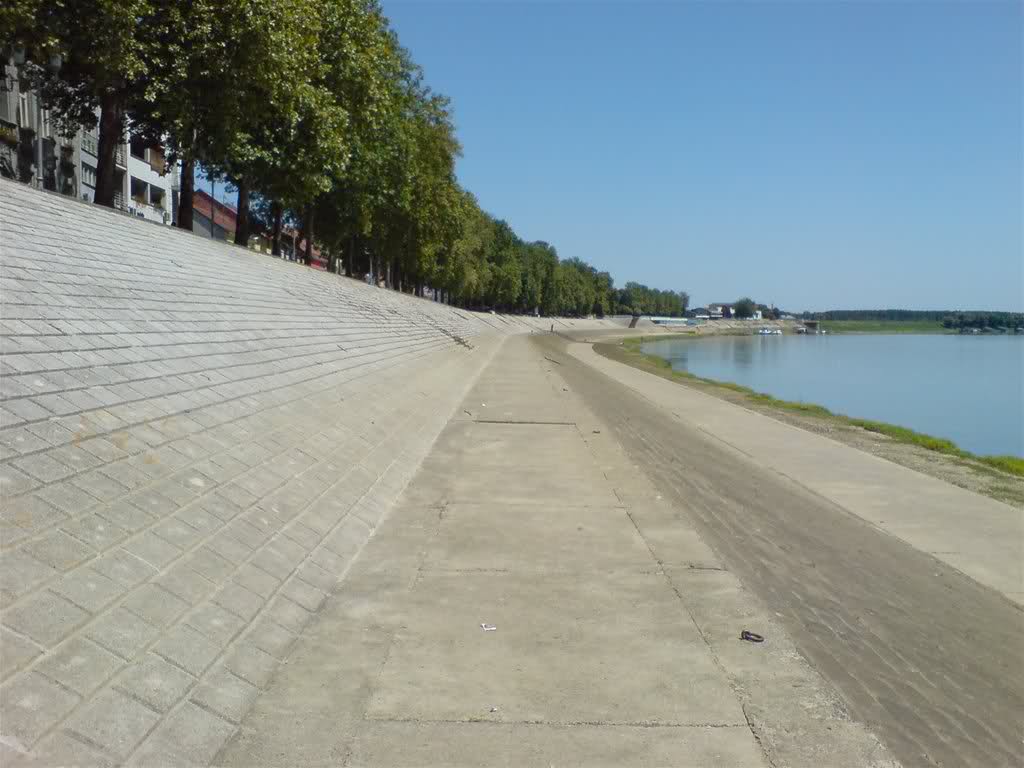 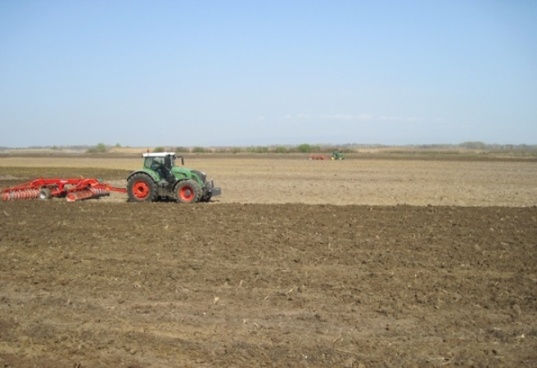 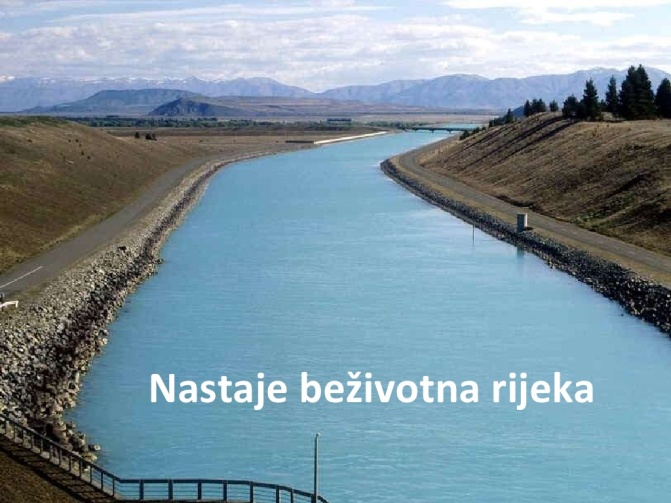 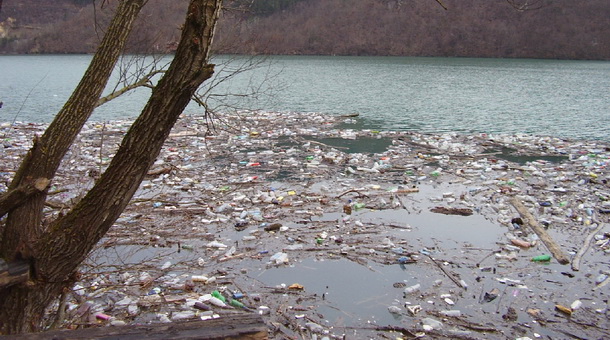 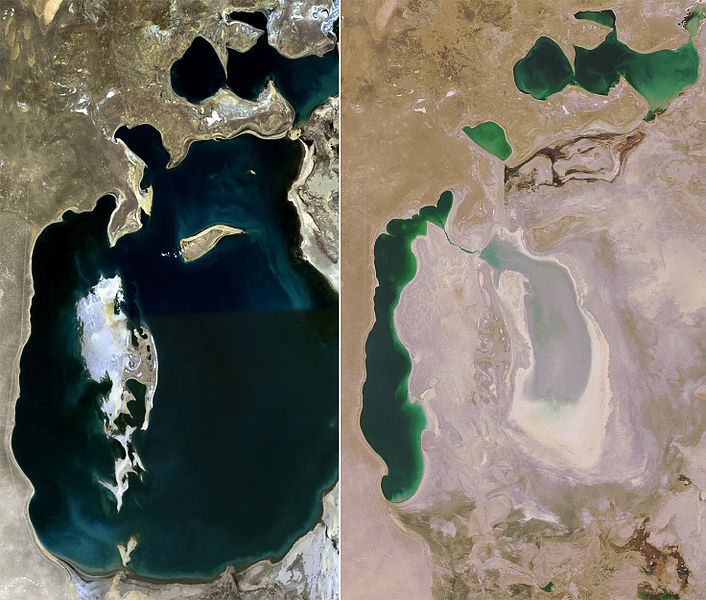 Aralsko 
jezero
MEĐUNARODNO ZNAČAJNA MOČVARNA PODRUČJA U HRVATSKOJ
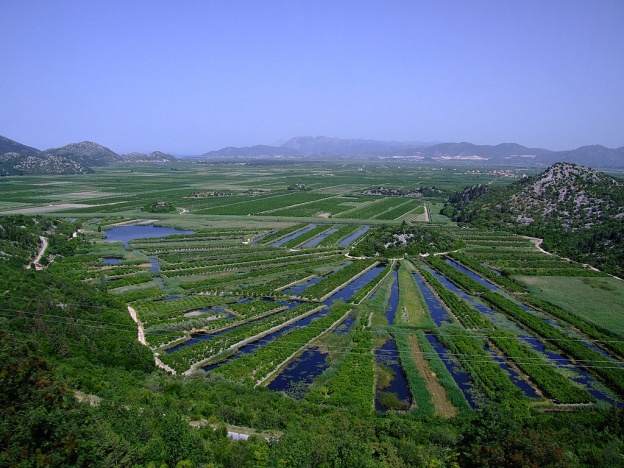 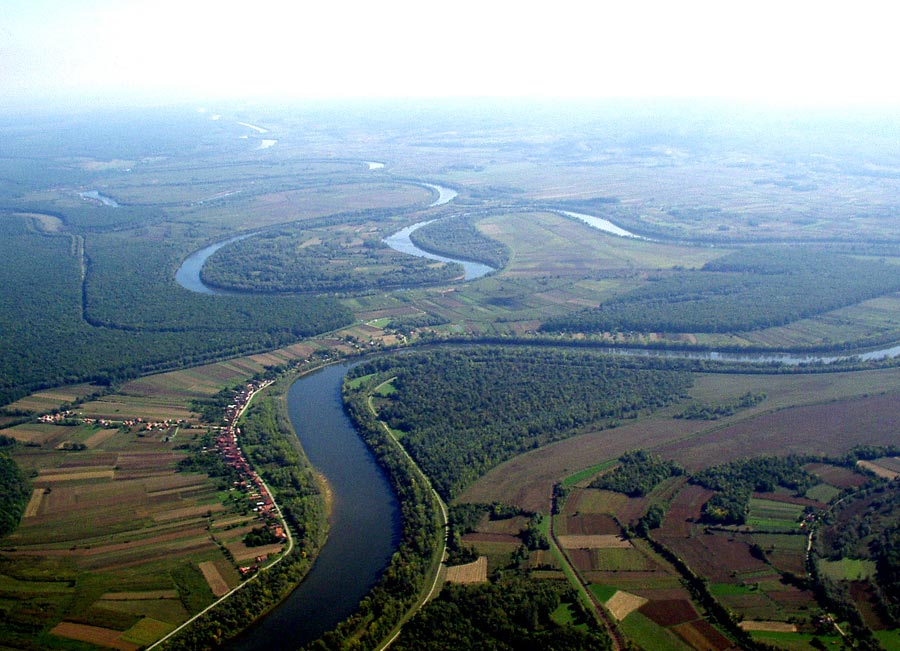 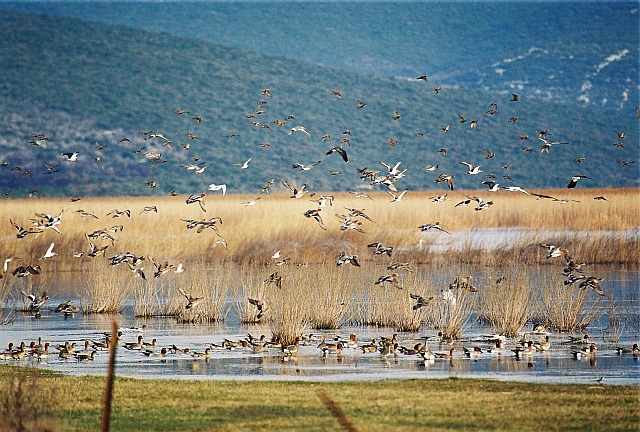 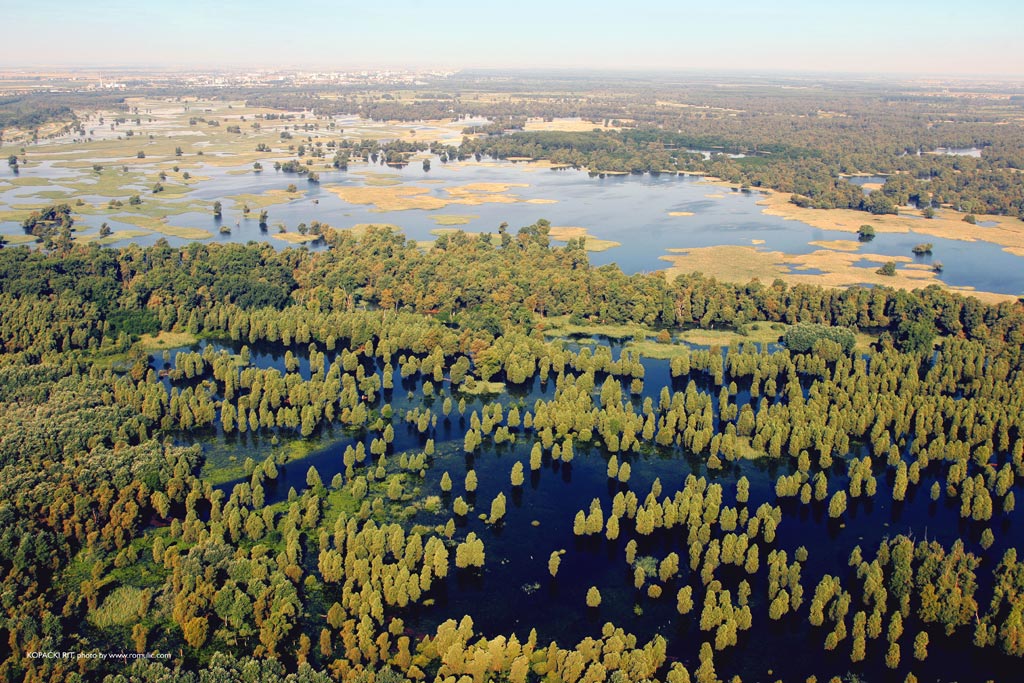 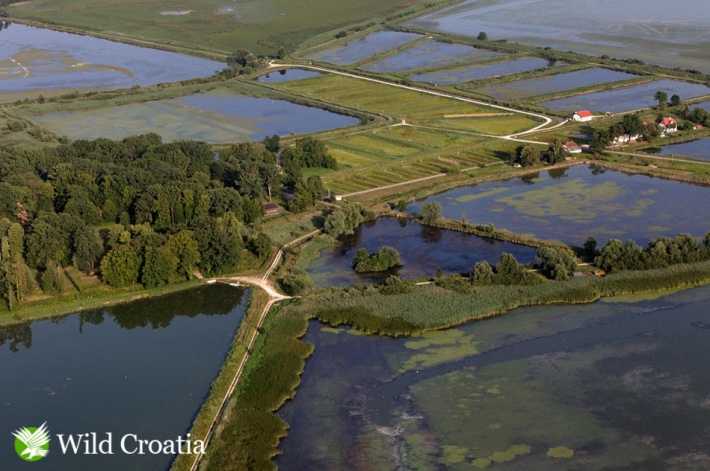 RIJEKE – ŽILE KUCAVICE NAŠEG PLANETA
Ljudi naseljavaju obale rijeka i potoka još od najranijih vremena
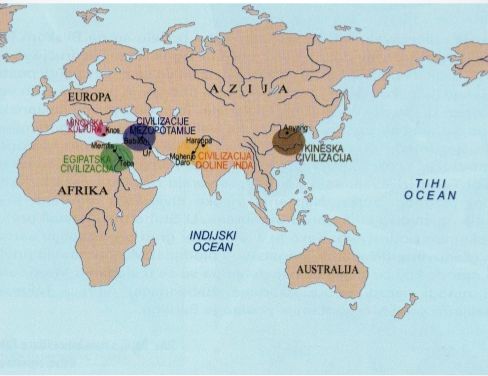 POVIJEST NASELJENOSTI UZ RIJEKU SAVU
Naseljenost područja oko Zagreba od najdalje prošlosti postoji više od 35.000 godina

Najranije zapisano ime rijeke Save kod starogrčkih geografa prije Krista je 
     bilo Saos potamos, s 2 rana predrimska grada - Segestika  i Syrmion
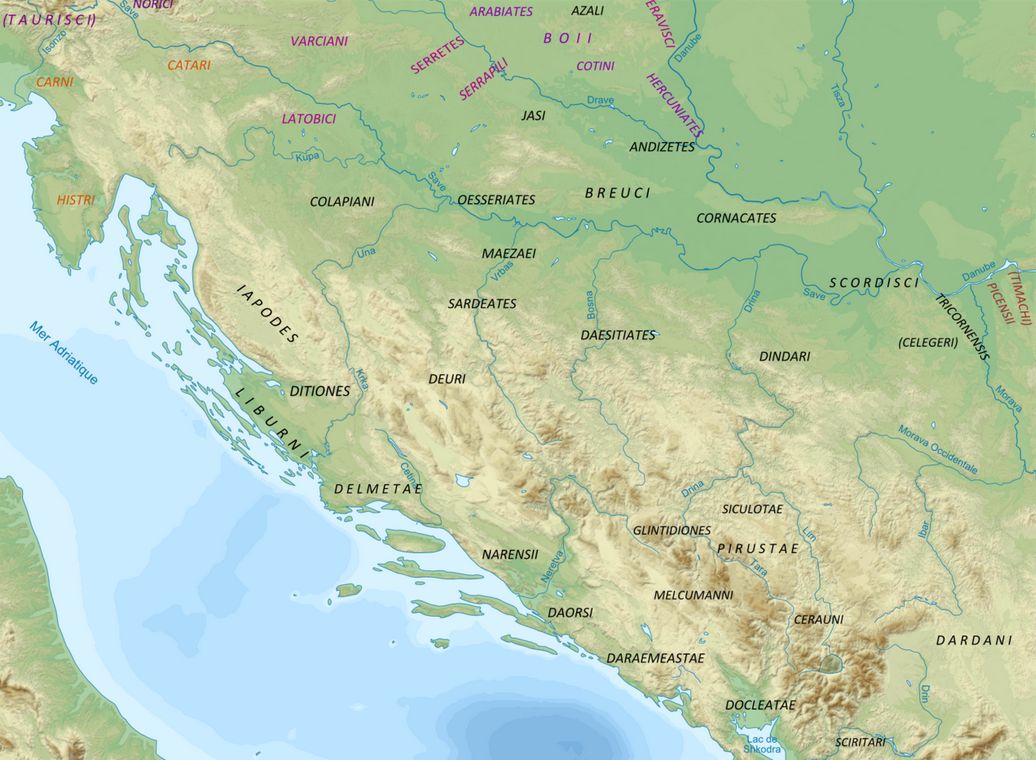 Tek kasnije je antička Sava postala poznata u Rimskom Carstvu pod latinskim nazivom Savus flumen
Aemona (Ljubljana), Andautonia (Ščitarjevo kod Zagreba), Siscia (Sisak), Servitium (Gradiška), Marsonia (Slavonski Brod), Sirmium (Mitrovica), Singidunum (Beograd)
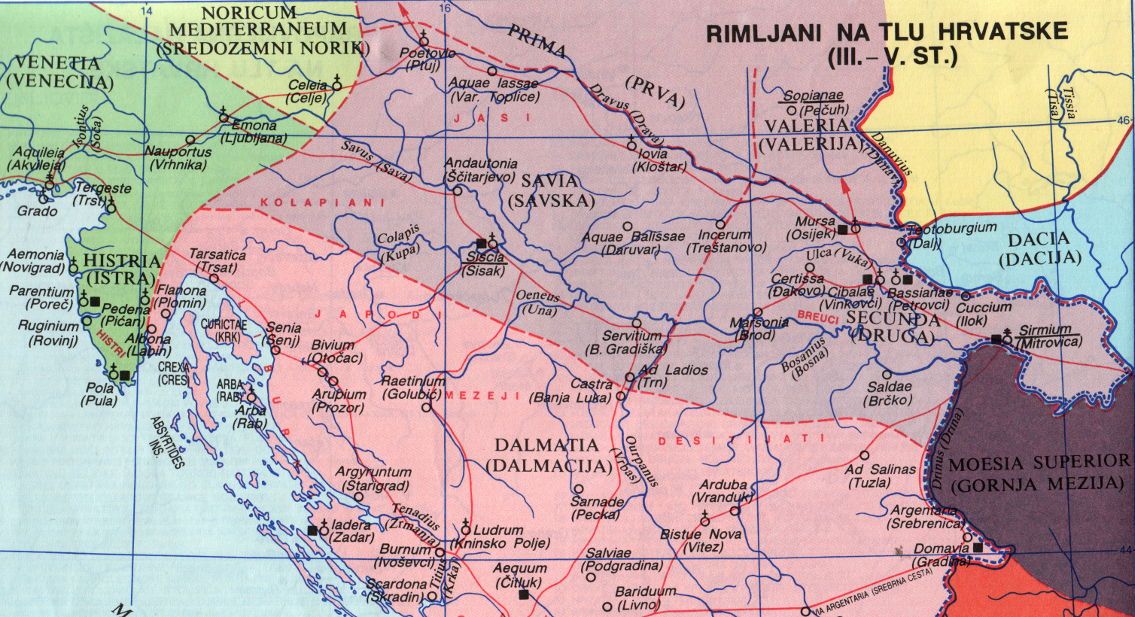 RIJEKA SAVA 18.-20. STOLJEĆE
Zbog vojno-strateških i gospodarskih razloga carica Marija Terezija donijela 
     je 1763. g. odluku o izmjeri svih zemalja u Habsburškoj Monarhiji
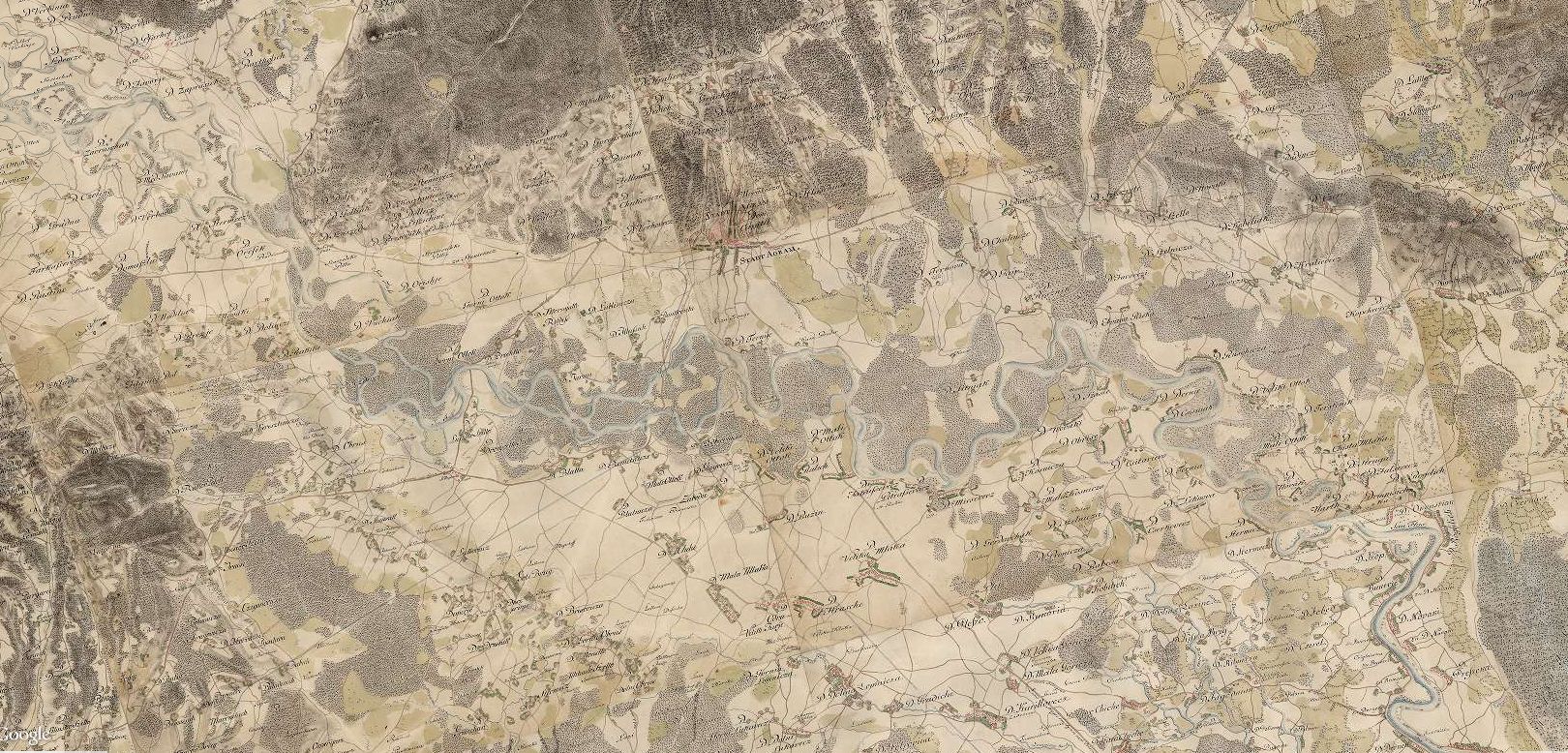 Gradnja prvog mosta preko rijeke Save počela je 1783. godine
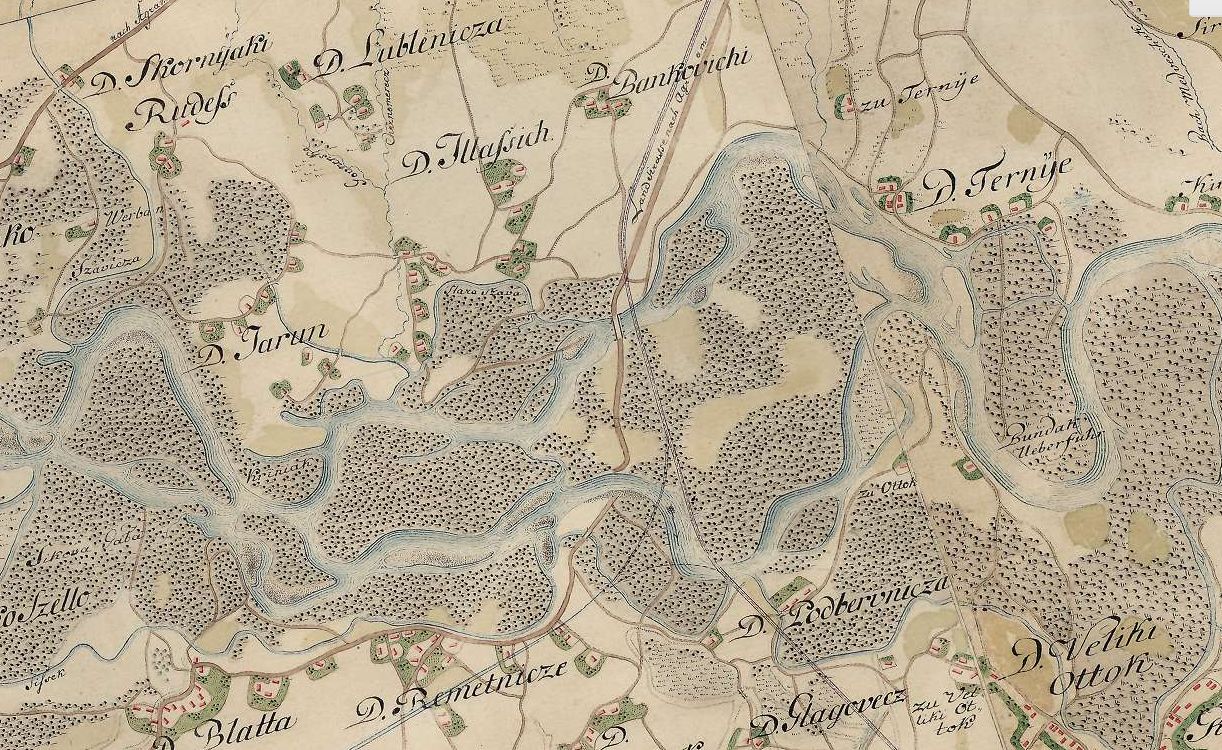 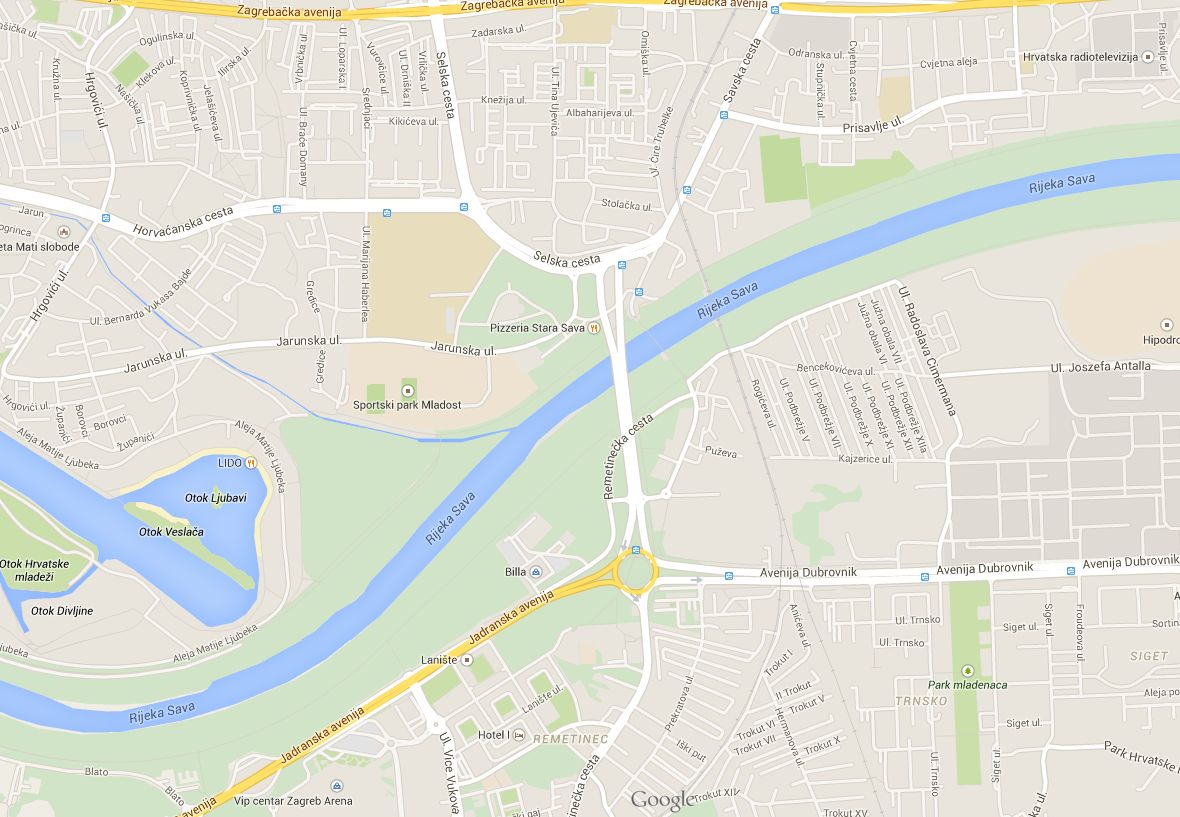 Na području Zagreba rijeka Sava je sve do 1899. godine bila neregulirana

Tok rijeke Save nije činilo jedinstveno korito kakvo danas poznajemo, već 
     čitav splet manjih tokova i rukavaca čiji se položaj neprestano mijenjao

Velike poplave Save oko Zagreba 1876., 1880. i u 90-im godinama 19.st.
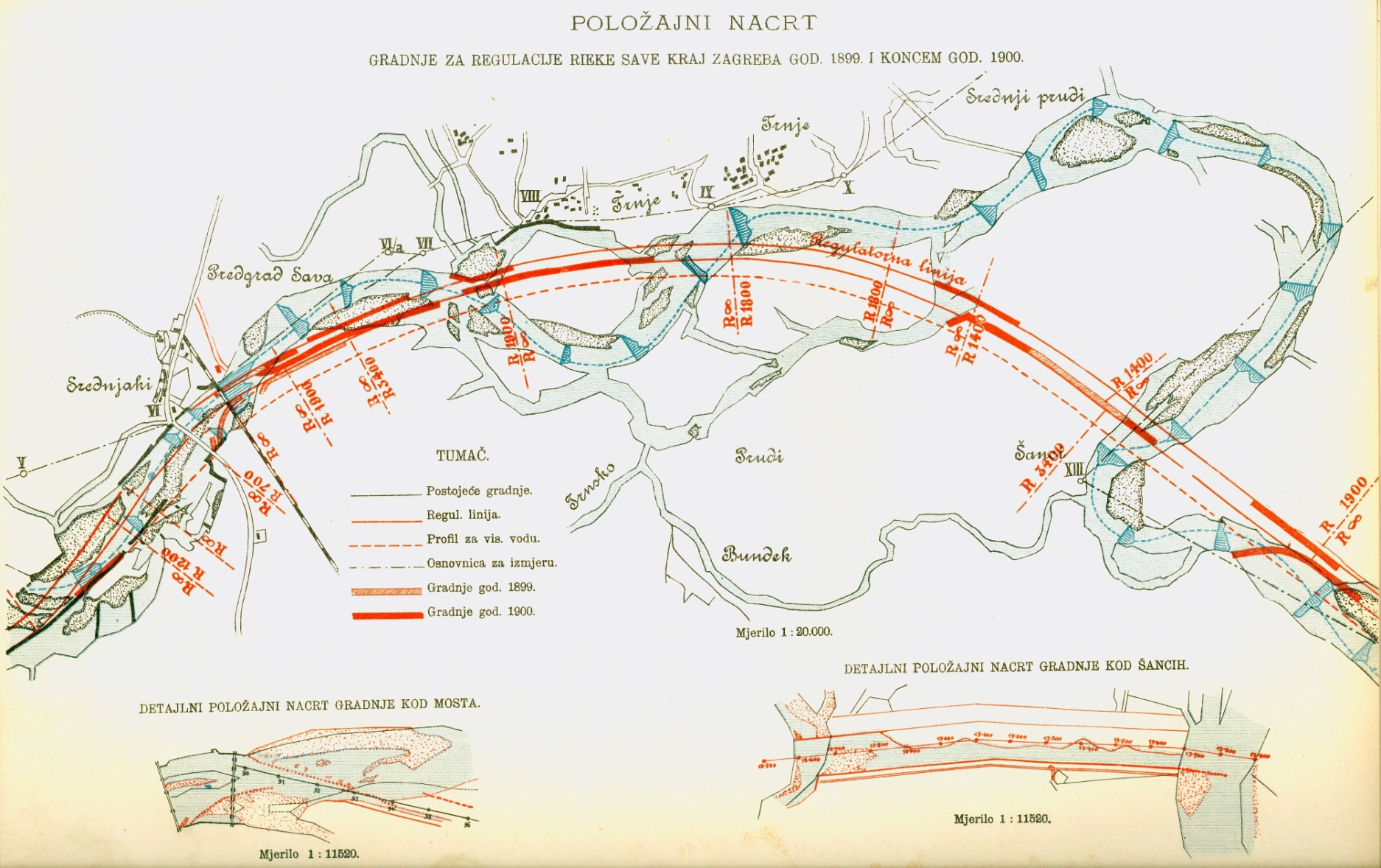 Sl. Projektna karta stanja korita rijeke Save s planom regulacije iz 1899.
Već 1905. g. vidjeli su se i rezultati rada jer su se vodostaji Save postupno snižavali
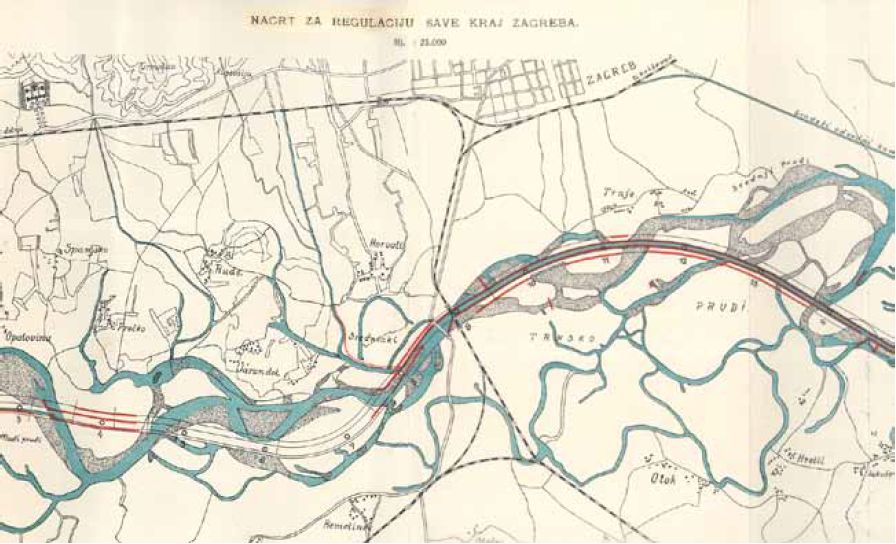 Glavnina zahvata na koritu obavljena je između 1900. i 1918. godine kada je Sava kod Zagreba dobila svoj današnji tok 

Nakon katastrofalne poplave Save kod Zagreba 1964. g., od 1965. g. velika sredstva utrošila su se na gradnju novih viših i širih nasipa na obje strane 
     Save od Jankomira do Mičevca
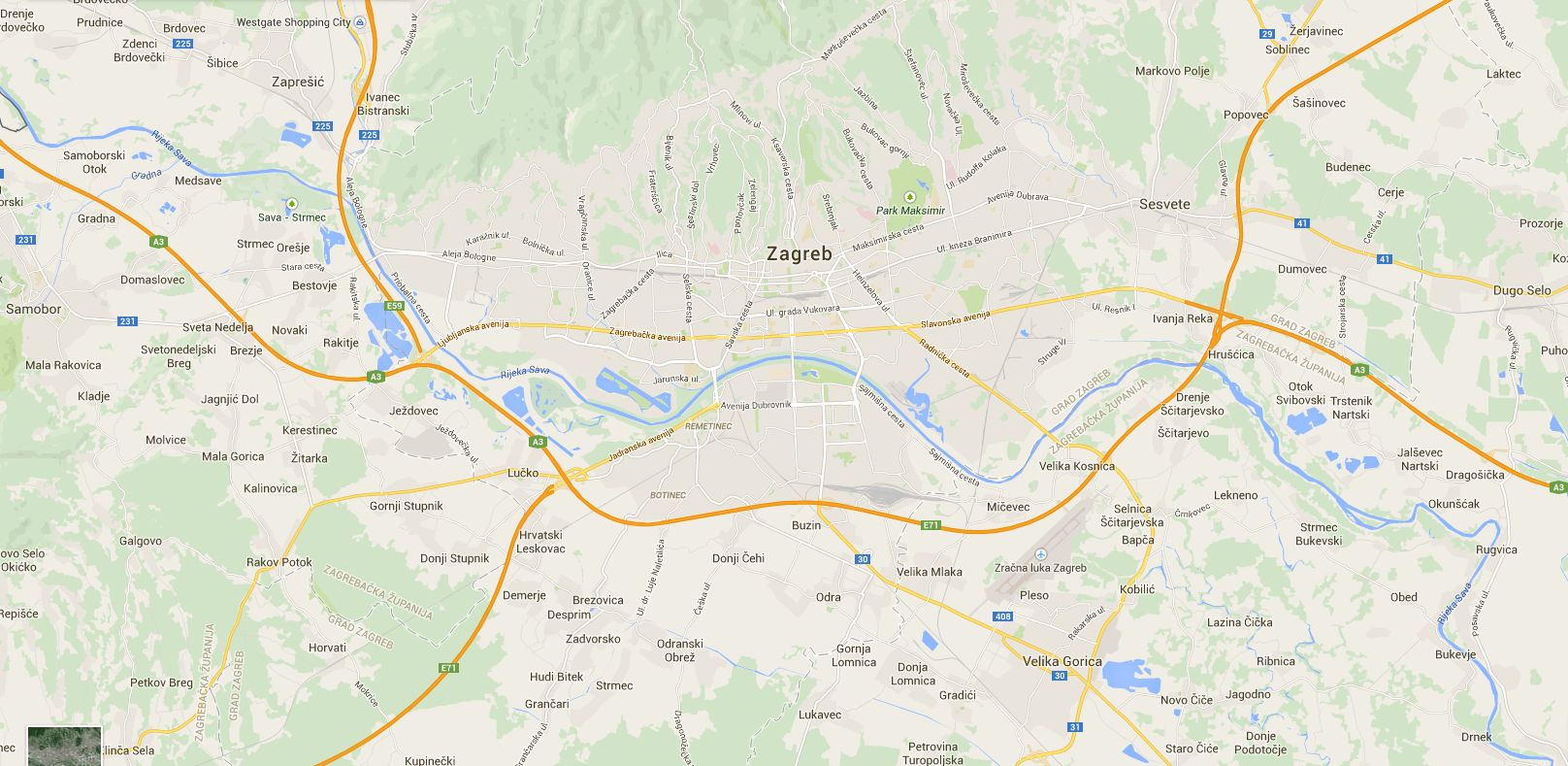 U noći s 25. na 26. listopada 1964. godine Zagreb je pogodila velika poplava. 
      Došlo je do pucanja nasipa i nabujala Sava je potopila trećinu grada, odnosno oko  6 000 ha područja na kojem je tada živjelo 180 000 ljudi.      
     Posljedice su bile katastrofalne - život je izgubilo 17 ljudi, njih čak 40 000 ostalo je bez krova nad glavom, potpuno je uništeno 10 000 stanova, 3 297 gospodarskih zgrada, 61 trafostanica. Oštećeno je 120 poduzeća, 2 km autoceste, iz skladišta je izgubljeno 65% građevinskog materijala, štete su pretrpjela brojna druga materijalna i kulturna dobra.

https://www.youtube.com/watch?v=6dxXyDf3q6Y -
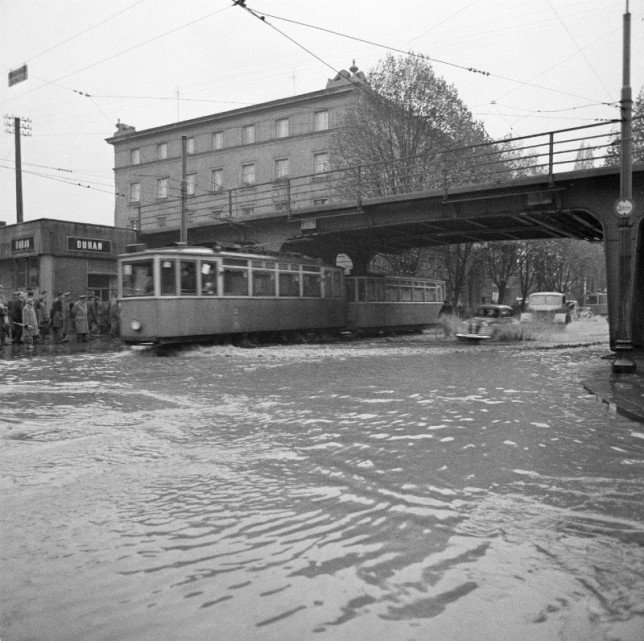 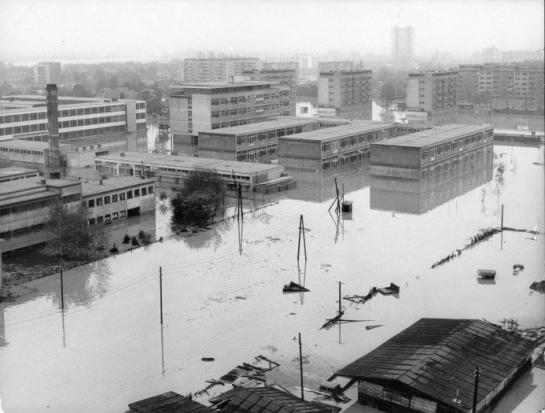 RIJEKA SAVA DANAS
duljine 944 km, uz Dunav i Dravu jedna je od tri najdulje rijeke u Hrvatskoj, 
    16. po duljini u Europi

S površinom sliva od 97,713 km2 pokriva znatan dio Slovenije, Hrvatske, 
     Bosne i Hercegovine, Srbije, Crne Gore i manji dio teritorija Albanije
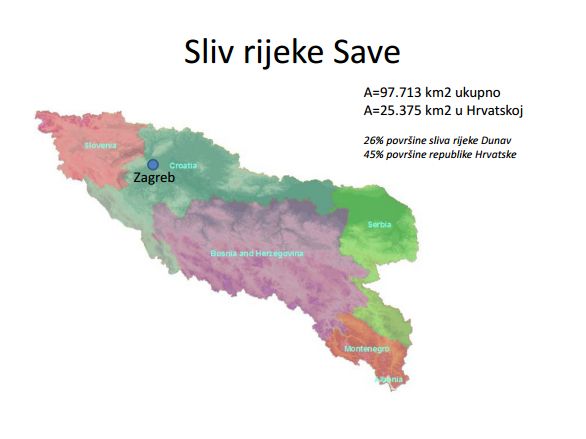 Rijeci Savi je svojstvena iznimna biološka i krajobrazna raznolikost

Njezino porječje sadržava velike površine riječnih močvara i nizinski 
     kompleks  šuma

Jedinstven primjer rijeke s poplavnim nizinama koje su i dalje netaknute 
    te ublažavaju poplave i podržavaju biološku raznolikost
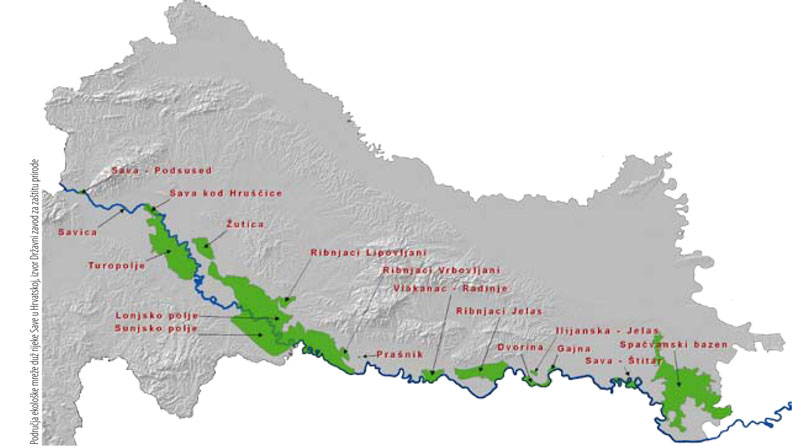 Natura 2000 područje Odransko polje-Turopolje
Očuvani kompleks poplavnih šuma hrasta lužnjaka – Turopoljski lug, 
 vlažne livade uz rijeku Odru te prirodni tok rijeke Odre

Kosac, turopoljska svinja, hrvatski posavac
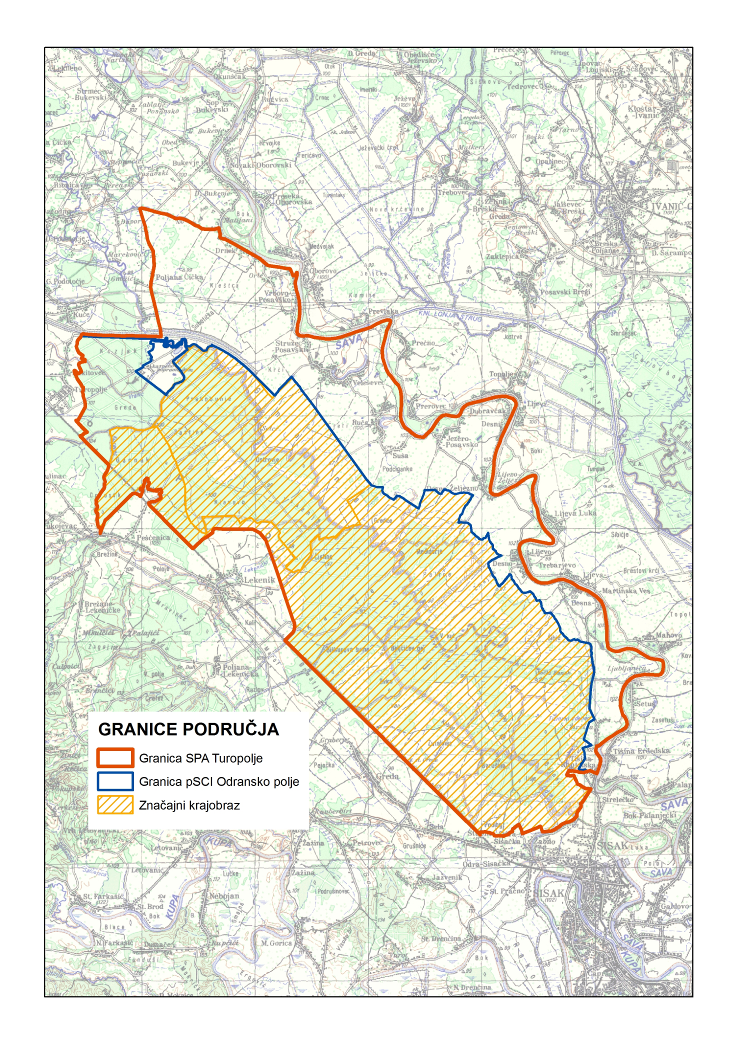 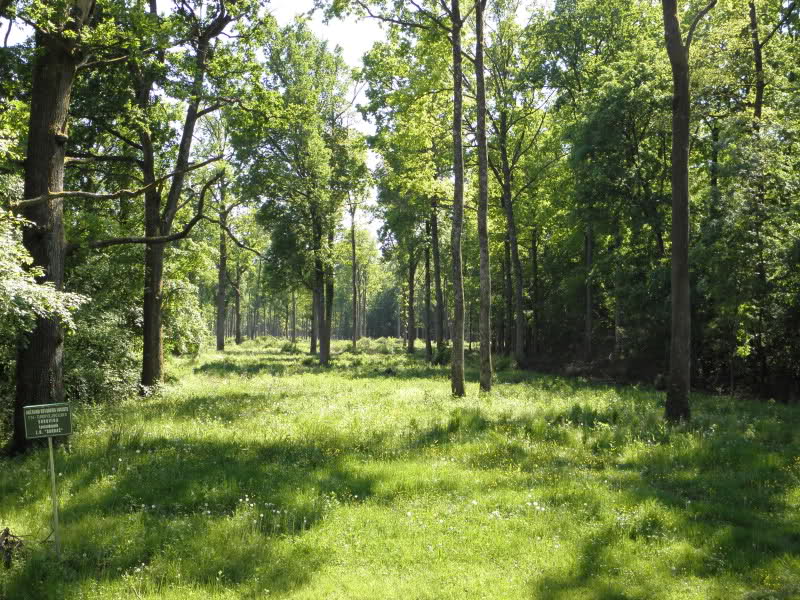 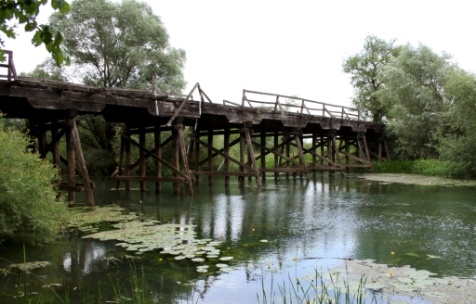 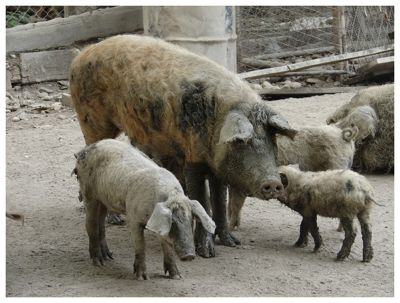 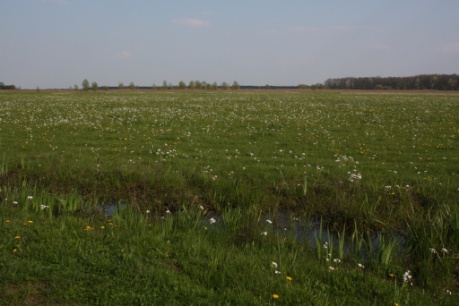 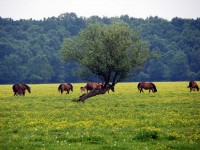 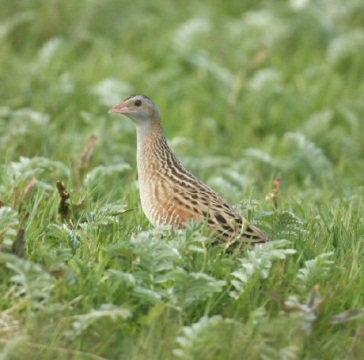 U Zagrebačkoj županiji kao retencijsko područje značajno nam je i područje između lijeve i desne obale Save između Zaprešića i Svete Nedelje – 
     POR Sava-Strmec i nekadašnji POR Sava-Zaprešić te područje 
     šume Žutice kod Ivanić-Grada
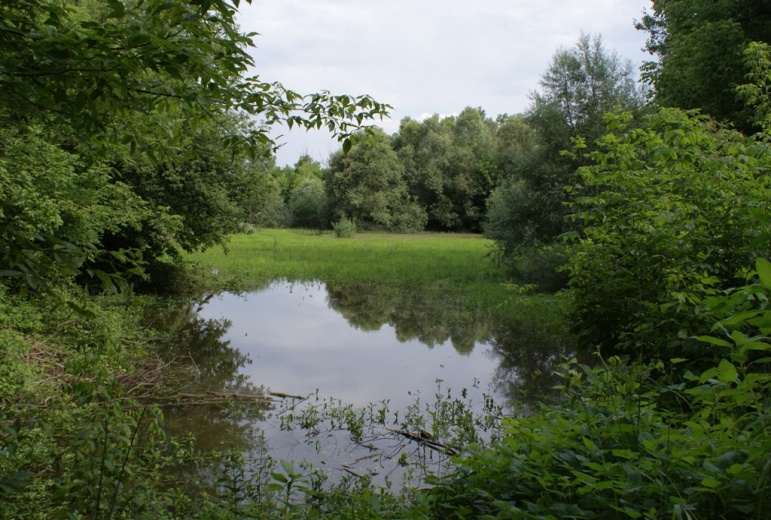 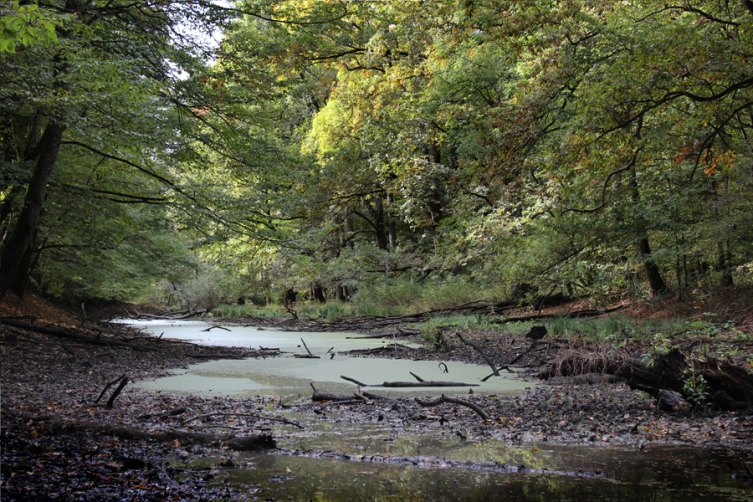 Sustav obrane od poplava Srednje Posavlje
obrana Zagrebačke županije od poplave savskih voda provodi se unutar višenamjenskog sustava obrane od poplave ''Srednjeg Posavlja'‘

Područje obuhvata sustava obrane od poplave prostire se od Zagreba, 
     odnosno Karlovca, na zapadu do Nove Gradiške na istoku
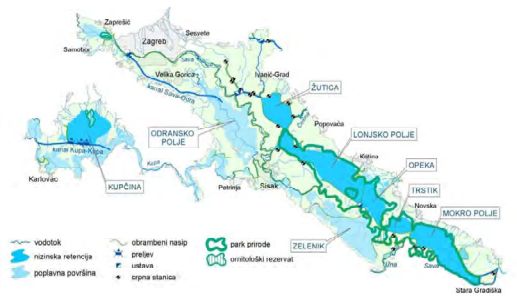 Osnovni objekti obrane od poplava uz rijeku Savu su:
Nasipi
  Rijeka Sava zajedno s pritokama ima 1.800 kilometara nasipa! 

Preljev Jankomir
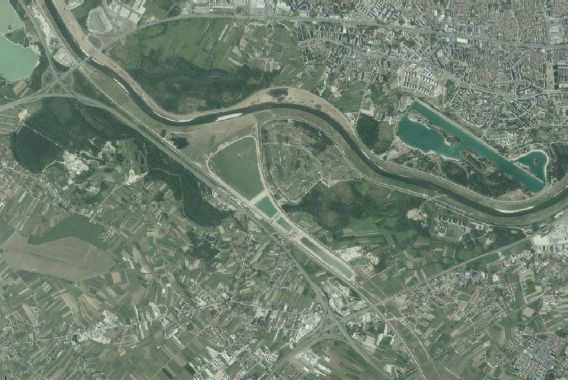 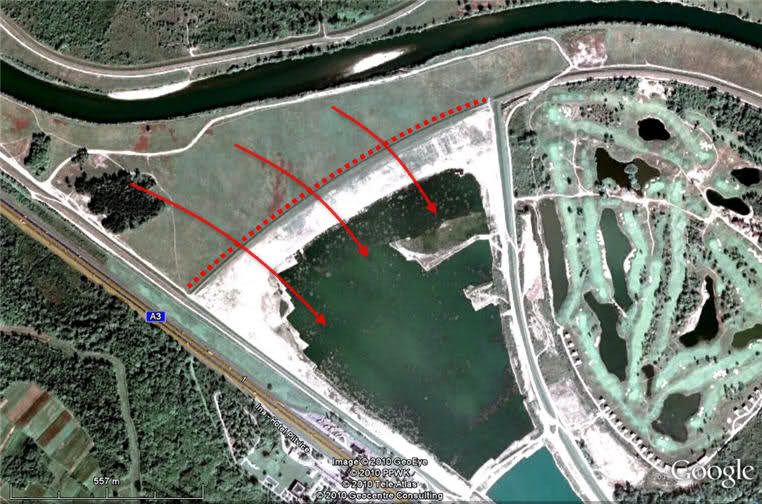 Oteretni kanal Sava-Odra
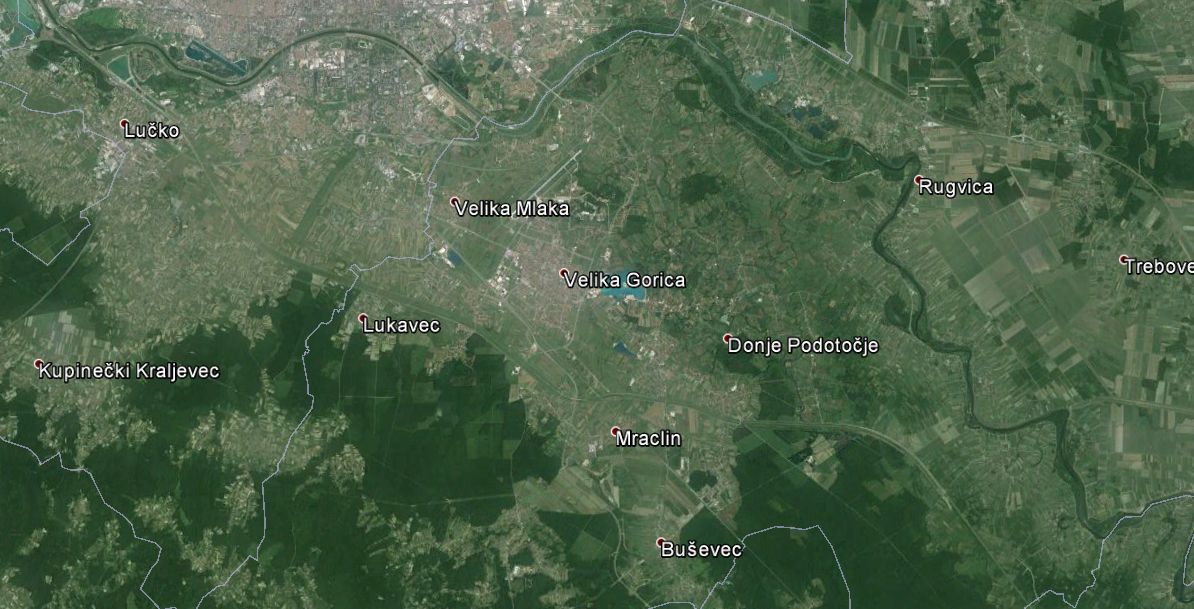 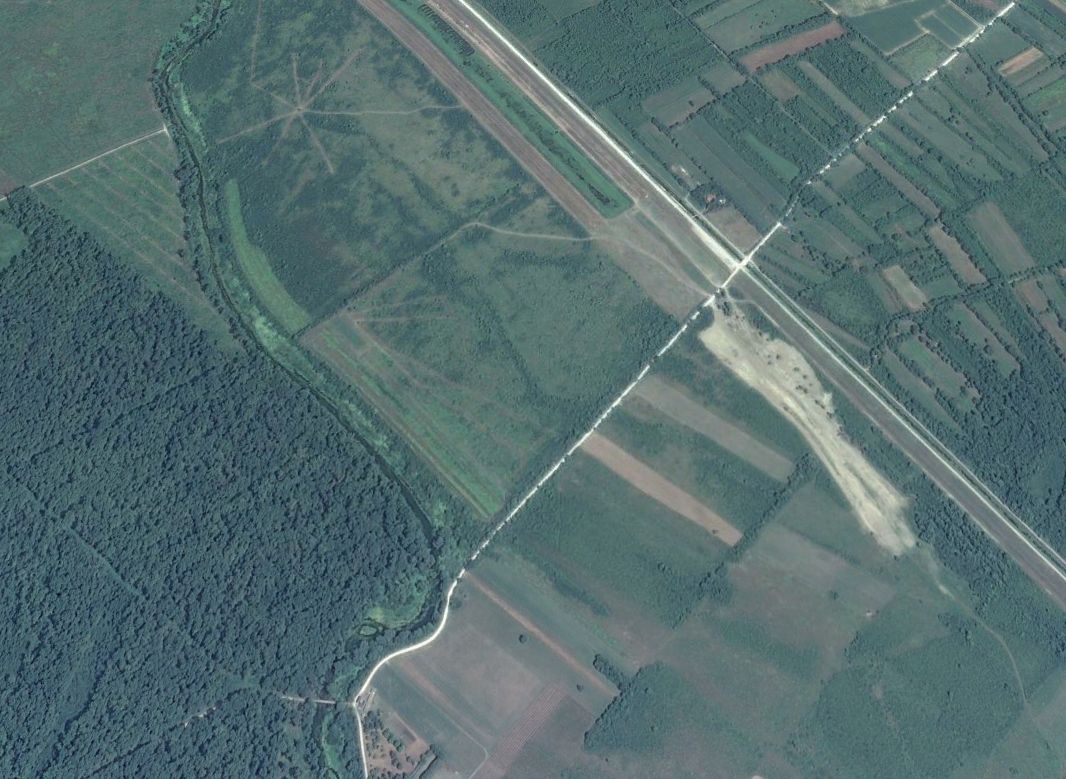 Ustava Prevlaka
na lijevoj obali Save, između Zagreba i Siska - upušta velike vode Save 
     u kanal Lonja – Strug
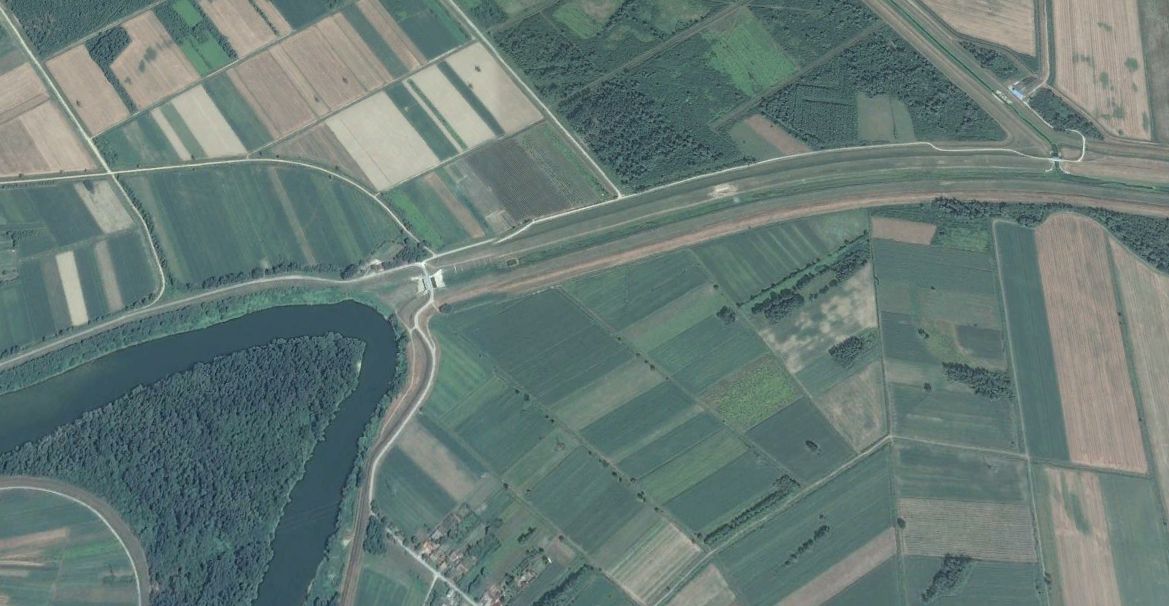 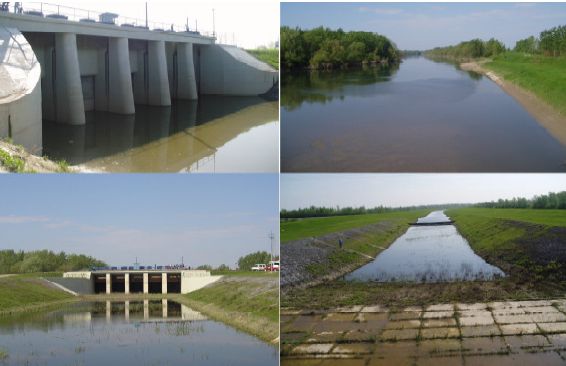 Oteretni kanal Lonja-Strug
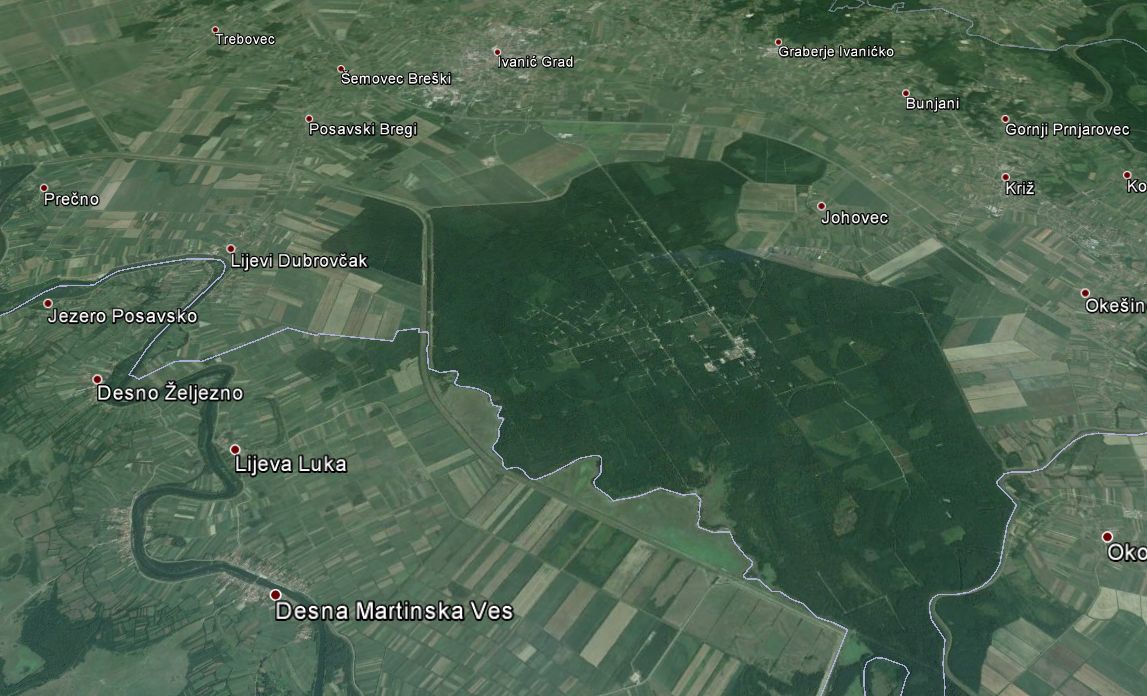 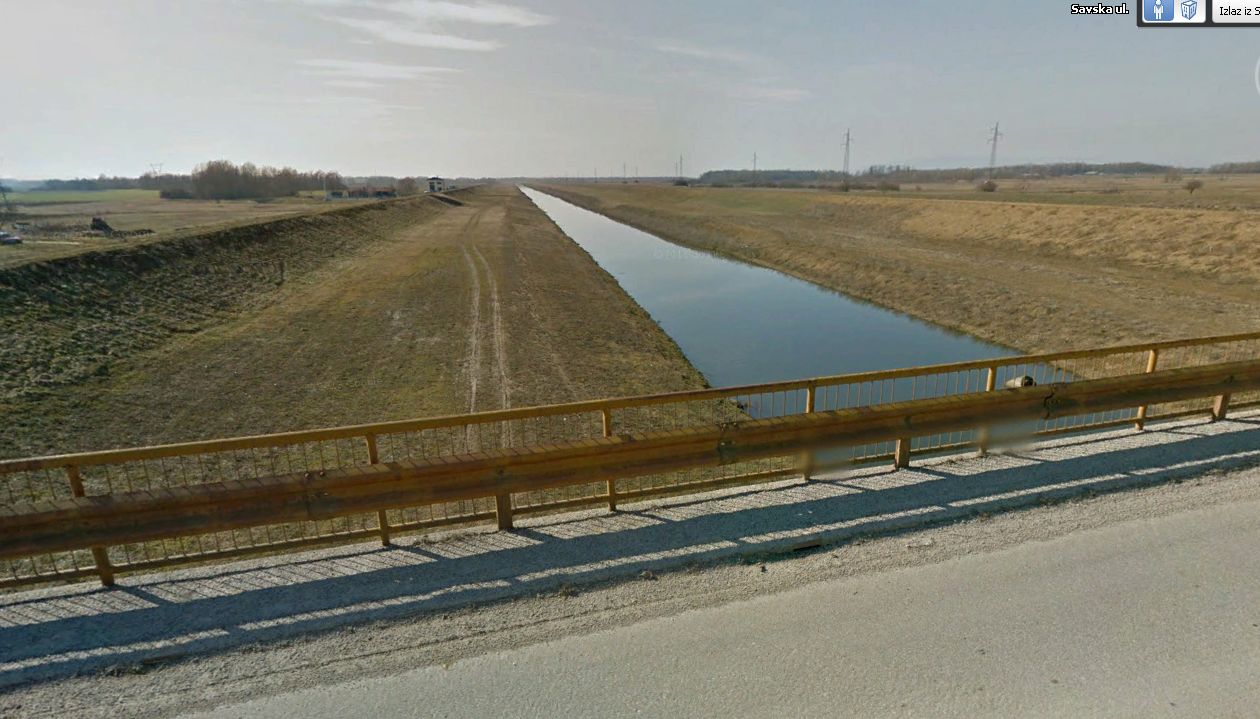 Ustava Trebež
prazni Lonjsko polje u Savu i upušta savsku vodu u Lonjsko polje
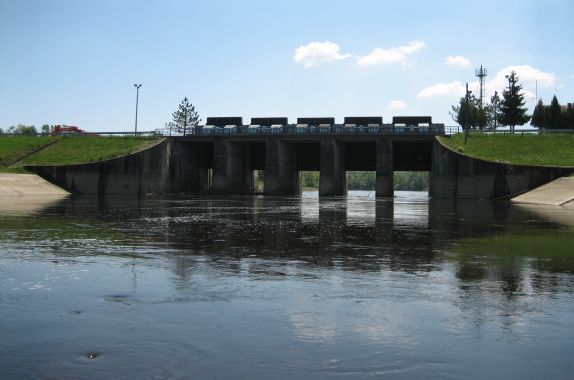 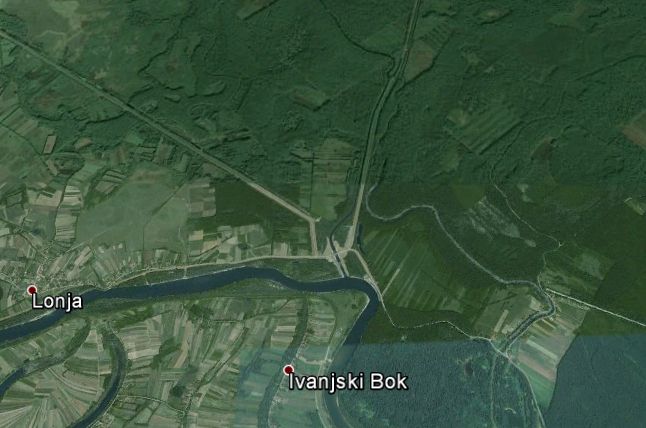 Od velikih voda Save primjereno je zaštićen samo grad Zagreb od Podsusedskog mosta do Mičevskog mosta u duljini 20 km

Ostala područja uz Savu uglavnom su nedovoljno zaštićena

Prave posljedice ovih intervencija postale su očite tek nakon dužeg vremena
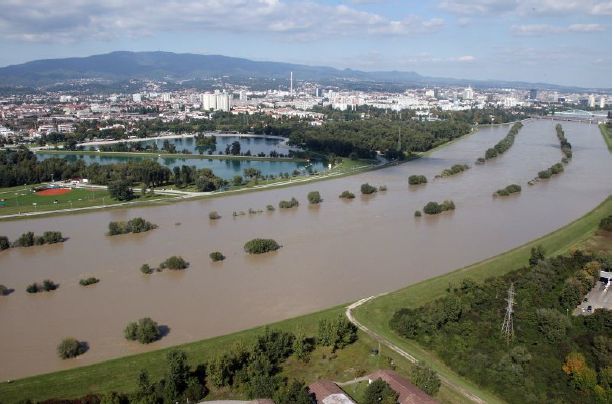 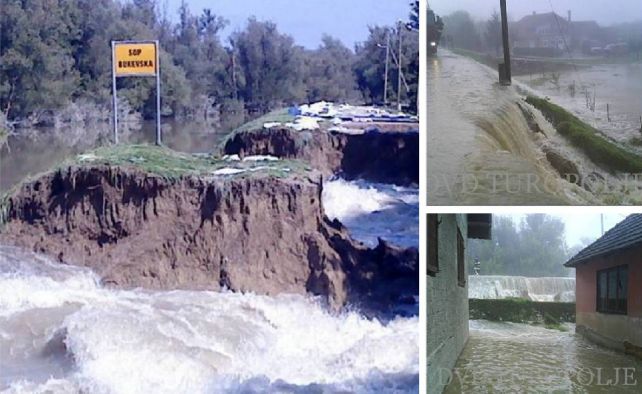 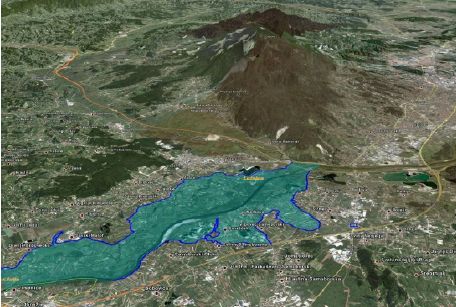 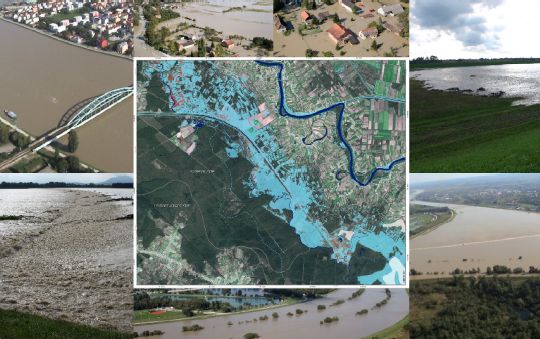 Grubim regulacijama gube se mnoga vrijedna staništa i rijetke vrste, no dolazi 
     i do promjena razine podzemnih voda, sušenja šuma, nizvodnih poplava…
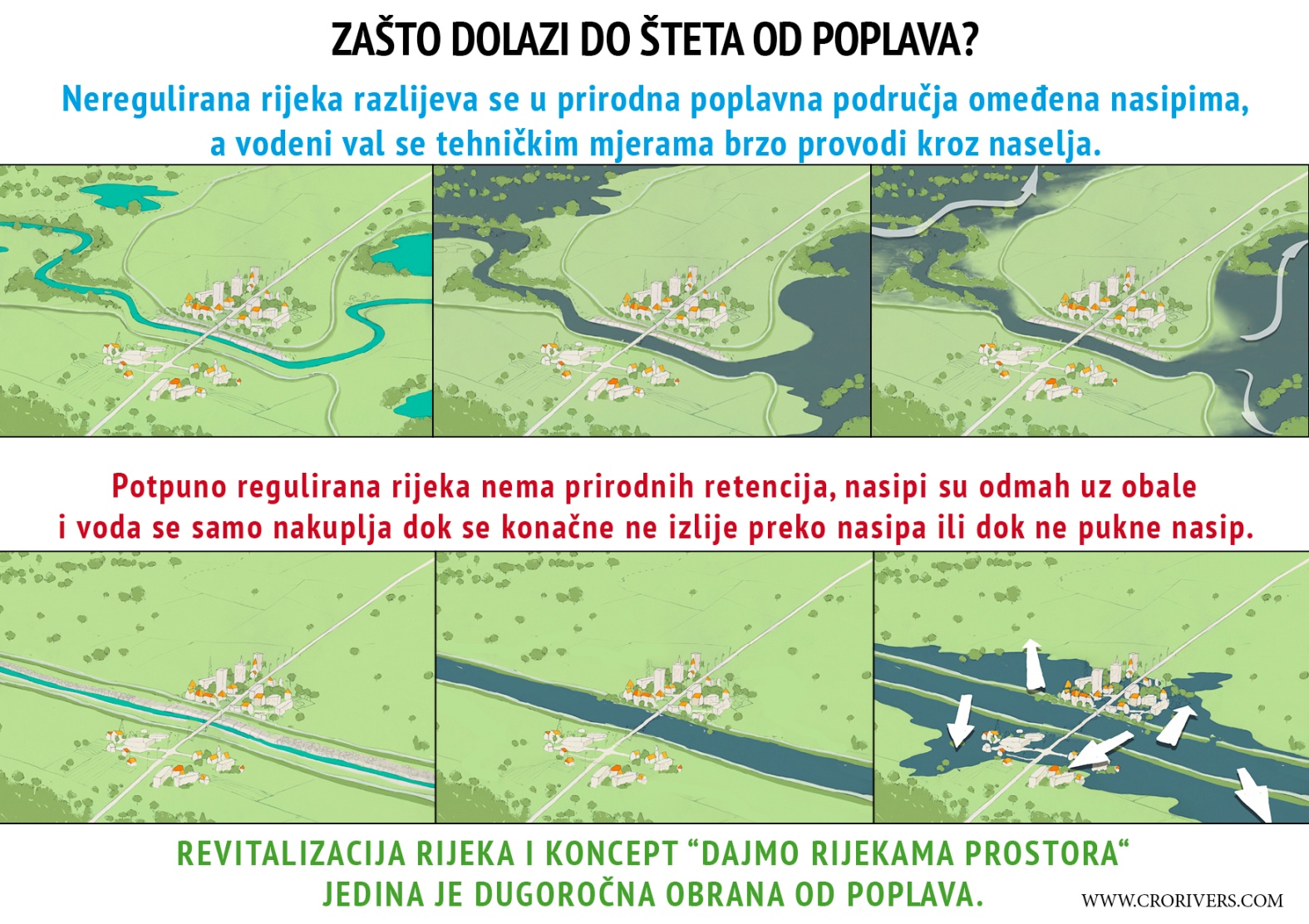 Jedino razumno rješenje obrane od poplava jest vraćanje rijeka u prirodno stanje

Što više odvojiti nasipe od rijeka tako da rijeka ima prostora da plavi unutar njih, a ne da plavi gradove i sela
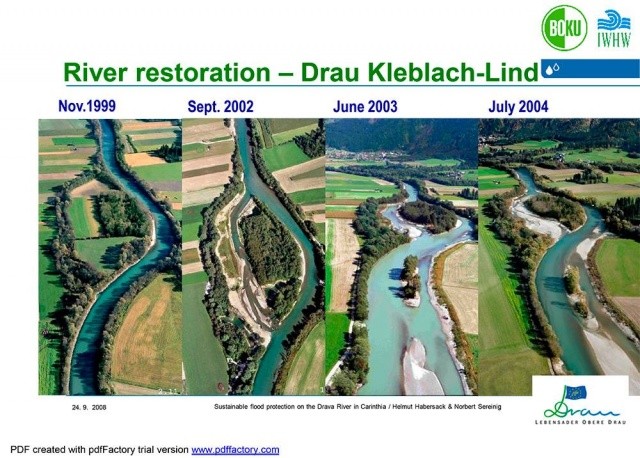 Poplavno područje PP Lonjsko polje
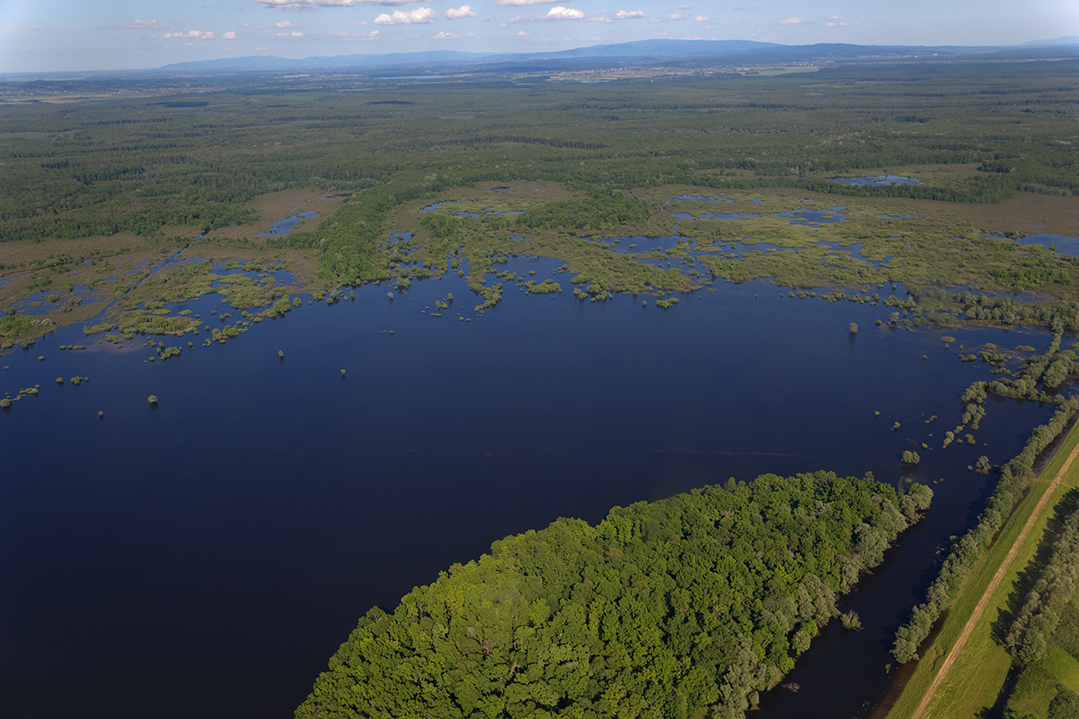 BUDUĆNOST RIJEKE SAVE
→ Održavati biološku raznolikost i ravnotežu ekosustava poplavnih nizinskih šuma, pašnjaka i livada te očuvati, odnosno obnoviti prirodne retencije
→ Rijekama i potocima pokušati vratiti prvotno korito, čime bi se smanjila brzina toka, time i opasnost od poplavljivanja, a biljnom i životinjskom svijetu osigurao bi se povratak na stara staništa
→ Omogućiti održivo gospodarenje šumama i ekstenzivnu poljoprivredu te održivi razvoj poticanjem pašarenja, košnje i uzgoja autohtonih i tradicijskih pasmina kao i turizma uz očuvanje kulturnog krajobraza i kulturne baštine
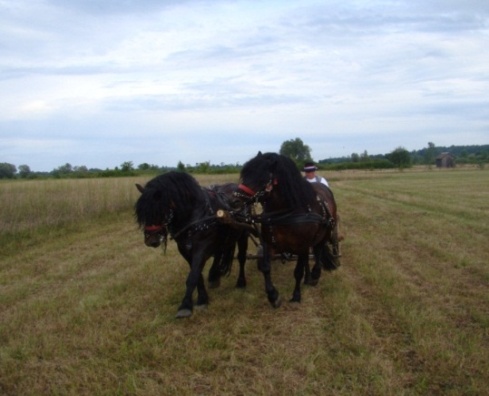 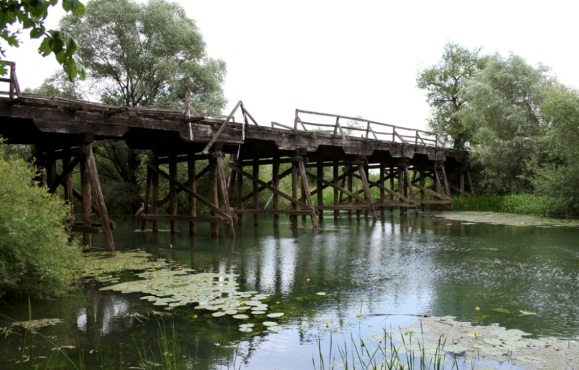 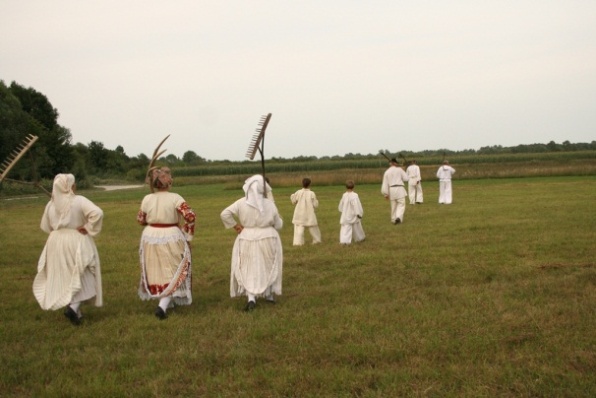 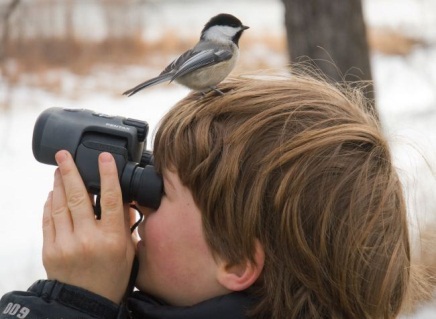 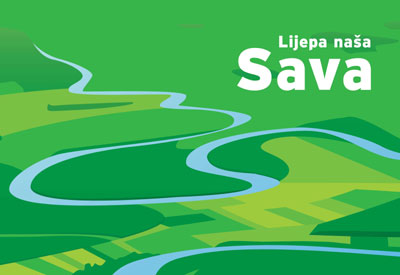 Dan rijeke Save  → promicanje značaja rijeke Save za 
     sve zemlje u slivu, njenih iznimnih ekoloških vrijednosti i 
     socio-ekonomskih potencijala
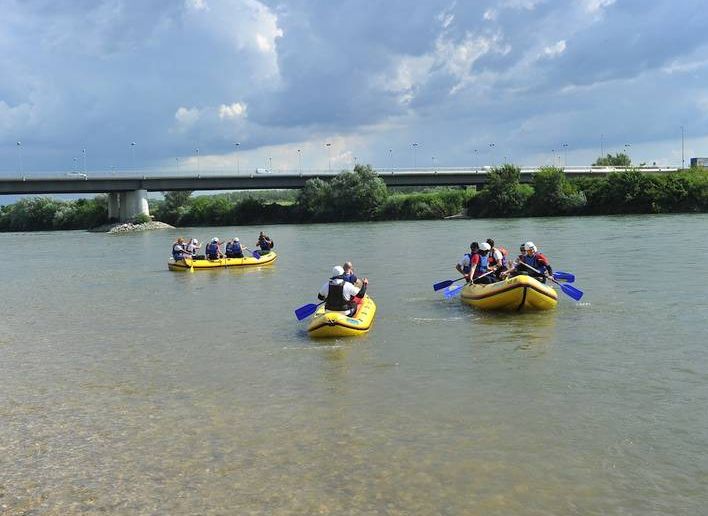 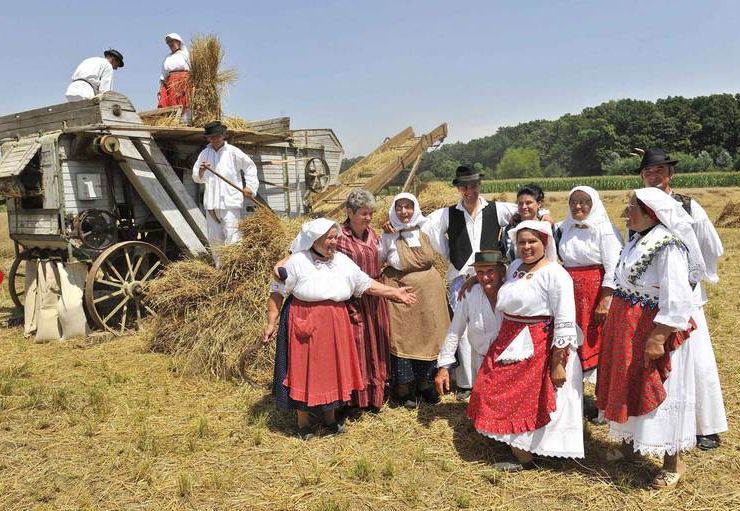 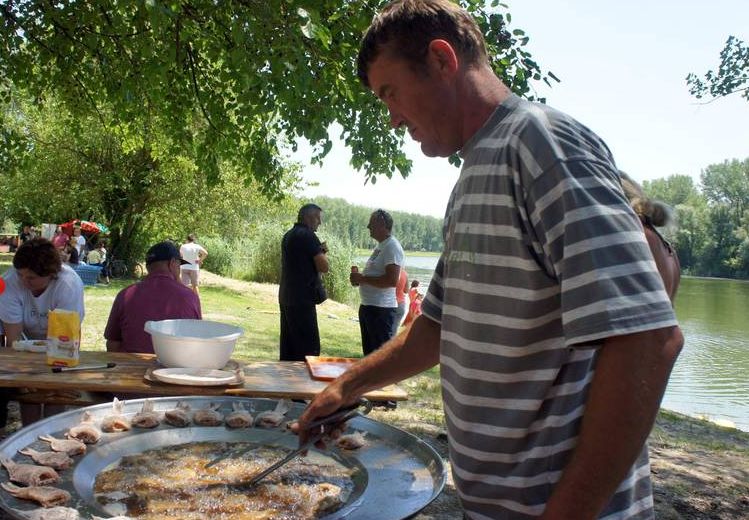 Projekti kojima se želi očuvati prirodna 
i kulturna vrijednost područja uz rijeku Savu

Sava-kultura-Natura 
     Cilj projekta → suradnja sa udrugama civilnog društva koje se bave zaštitom prirode, poticanje održivog  upravljanja rijekom Savom, suradnja sa proizvođačima na tom području i pomoć u boljem plasmanu proizvoda, održavanje promotivnih aktivnosti (izložbe, eko sajam), a sve radi jačanja međusobne suradnje na poplavnom području rijeke Save
 


Sava Parks Network 
       Cilj projekta → jačanje suradnje četiriju zemalja na 
       održavanju dobrog ekološkog stanja rijeke Save, njezinih 
       pritoka i poplavnih površina te provedba projekata obnove 
       modificiranih dijelova riječnog toka i prirodnih poplavnih 
       retencija
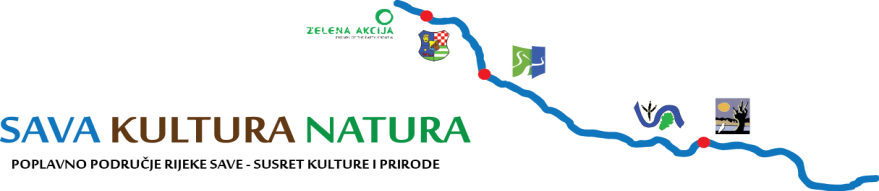 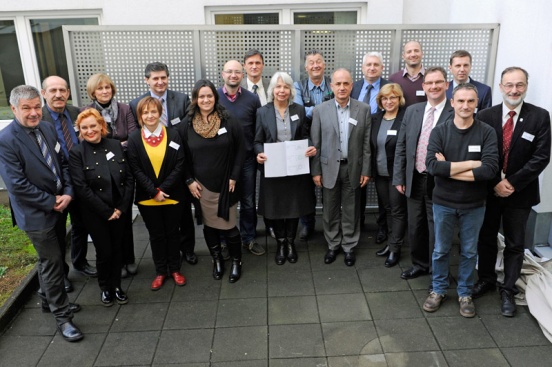 HVALA NA PAŽNJI!
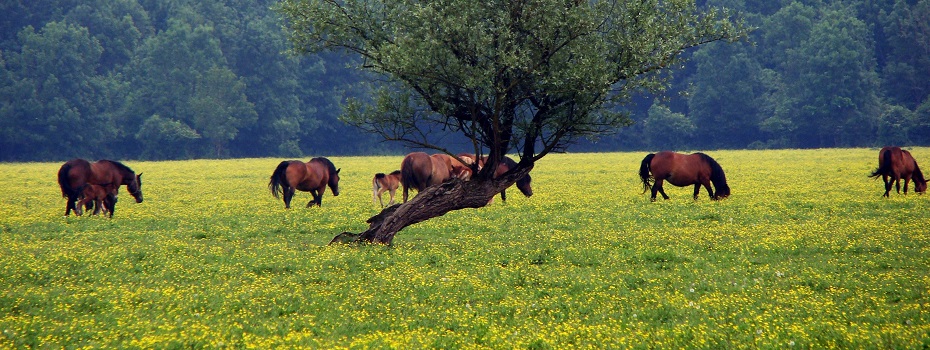 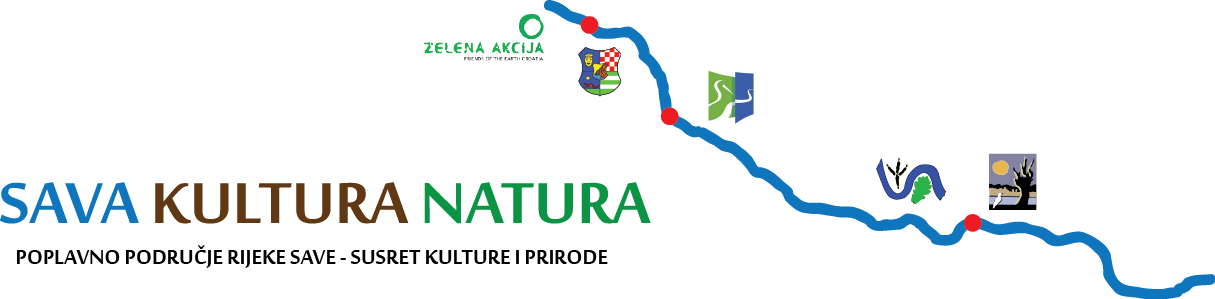 ‘Sava kultura NATURA provodi se u sklopu programa pretpristupne pomoći  IPA 2011- Potpora organizacijama civilnog društva u razvoju partnerstva za održivo korištenje zaštićenih područja u Hrvatskoj, uključujući potencijalna NATURA 2000 područja. Nositelj Projekta je Zelena akcija iz Zagreba, a partneri su Brodsko ekološko društvo-BED, Javna ustanova Natura Slavonica iz Brodsko-posavske županije, Javna ustanova za upravljanje zaštićenim prirodnim vrijednostima Zagrebačke županije (Zeleni prsten) i Javna ustanova za upravljanje zaštićenim prirodnim vrijednostima Sisačko-moslavačke županije.
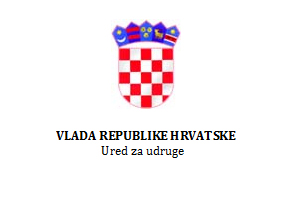 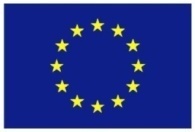 „Ovaj  projekt financira Europska unija a sufinancira Ured za udruge Republike Hrvatske. 
Sadržaj je isključiva odgovornost projektnih partnera i ne odražava nužno gledišta Europske unije.“